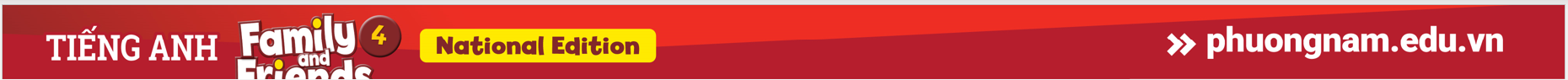 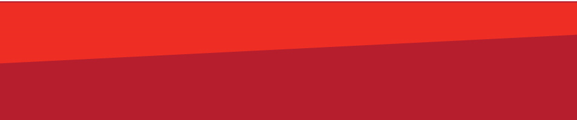 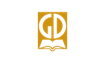 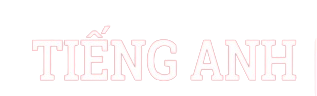 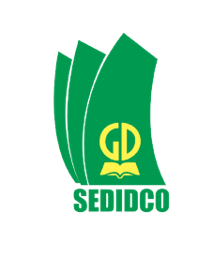 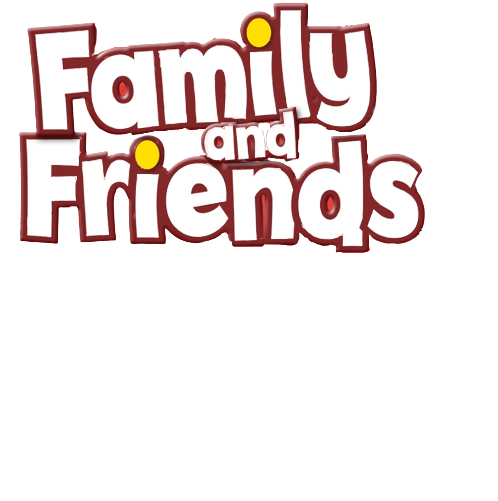 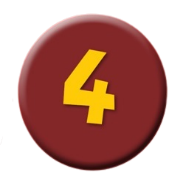 Unit 8
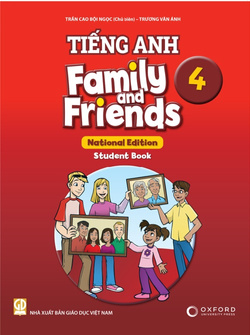 Let’s buy presents!
Lesson 2 – Grammar – Period 1
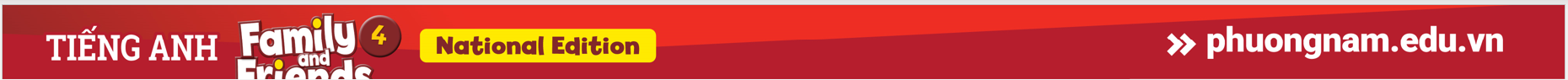 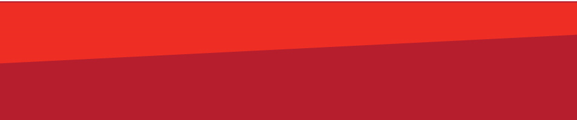 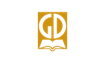 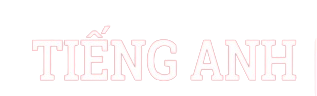 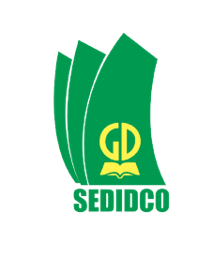 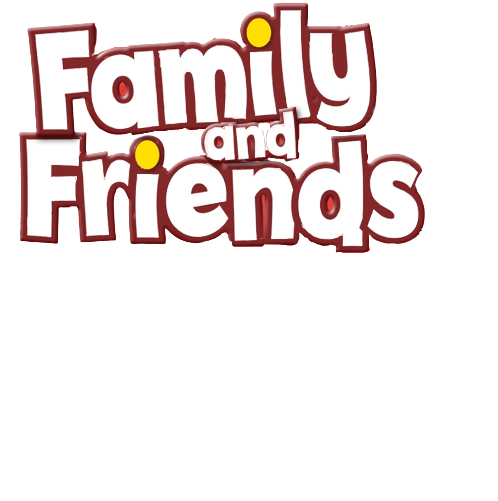 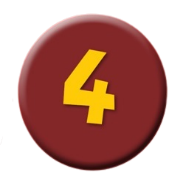 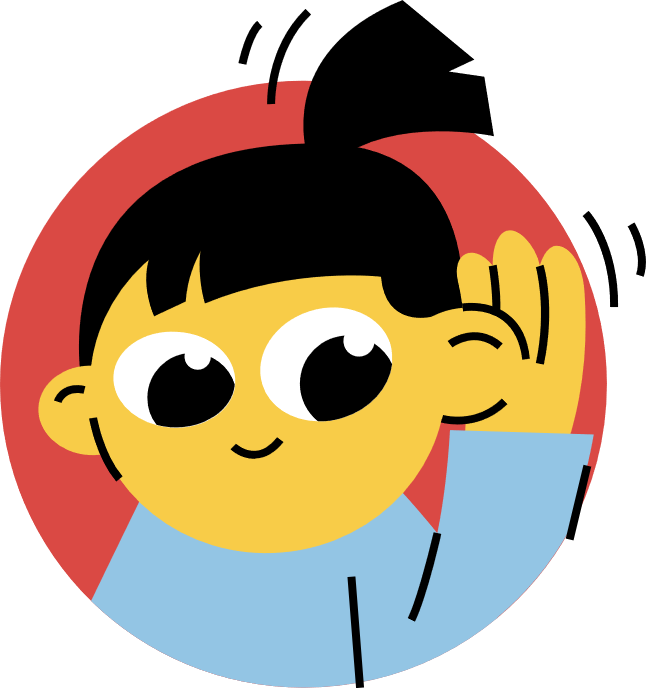 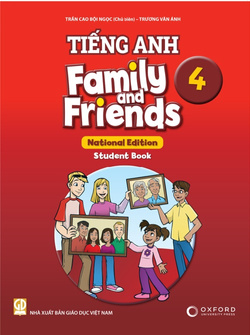 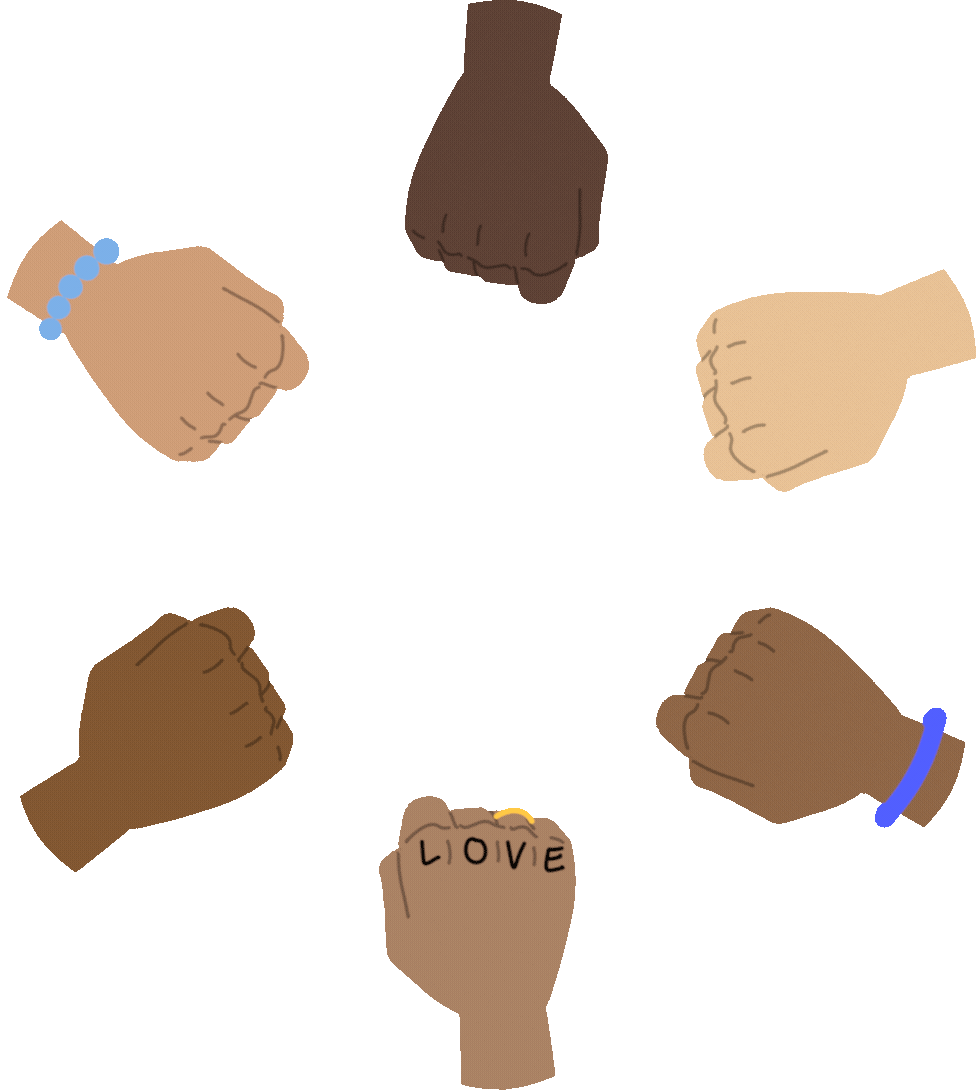 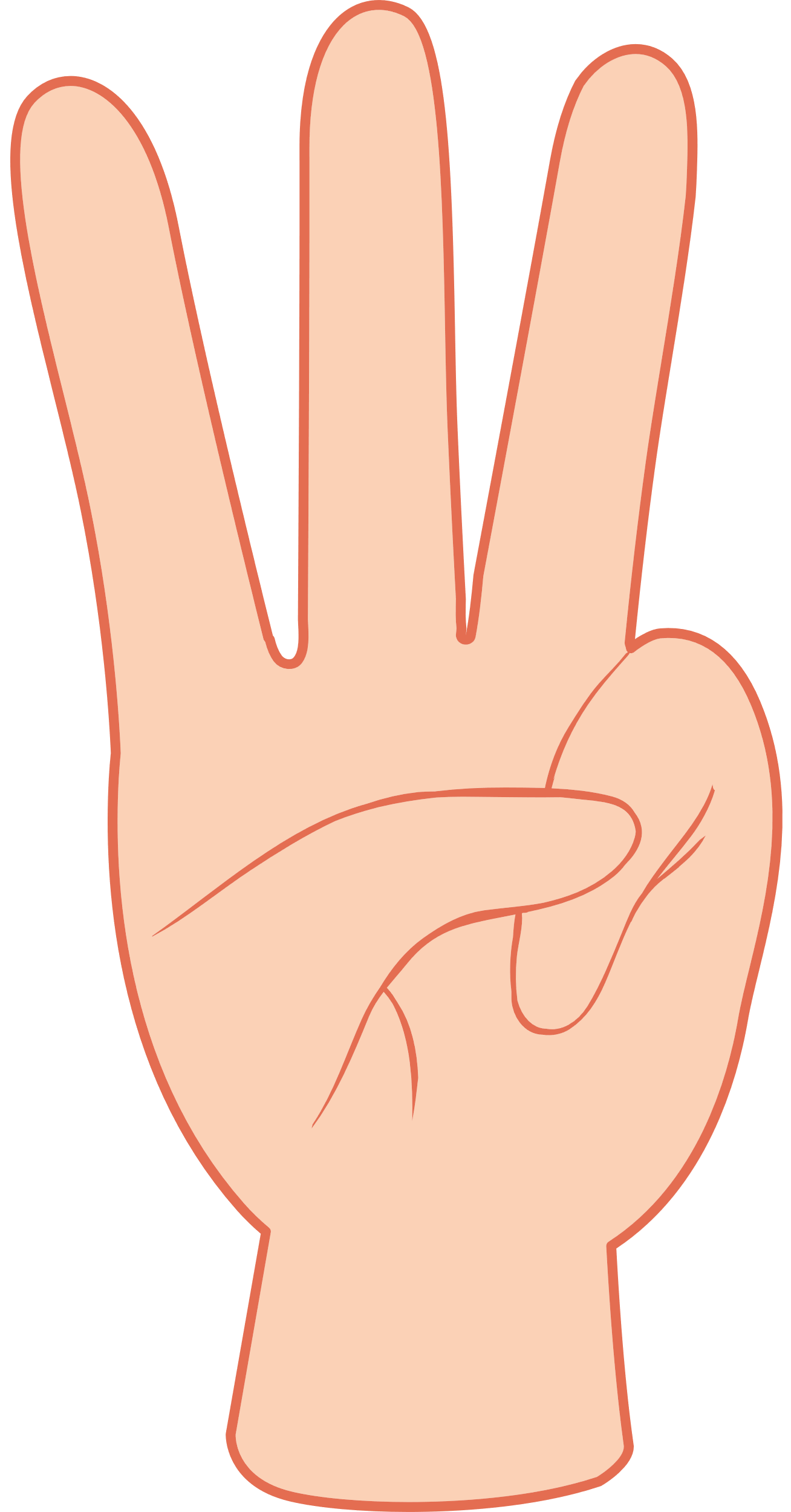 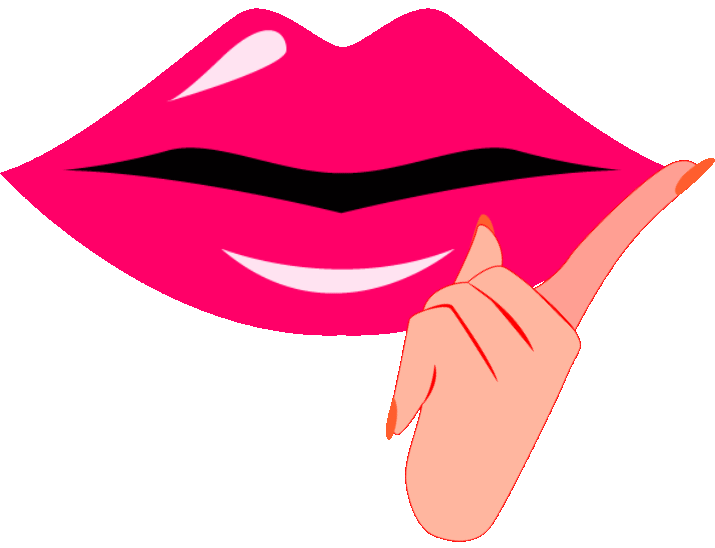 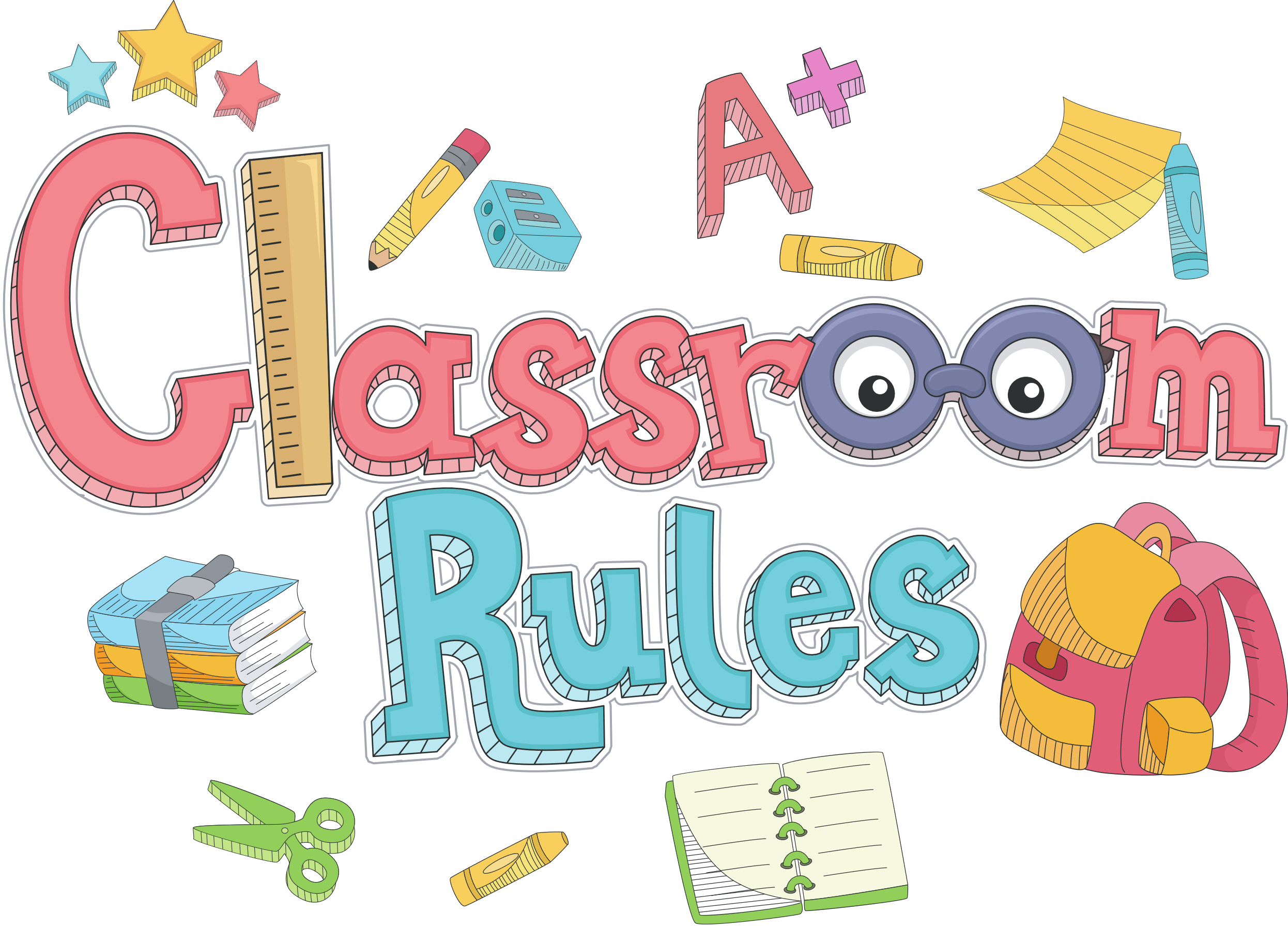 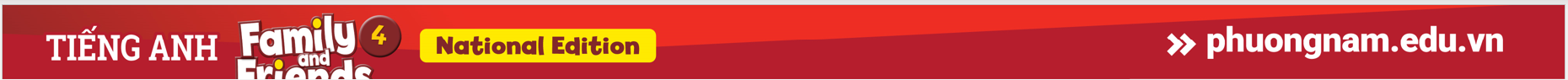 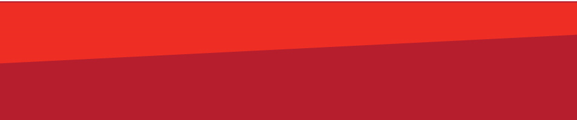 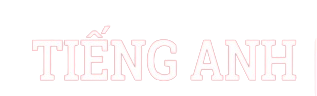 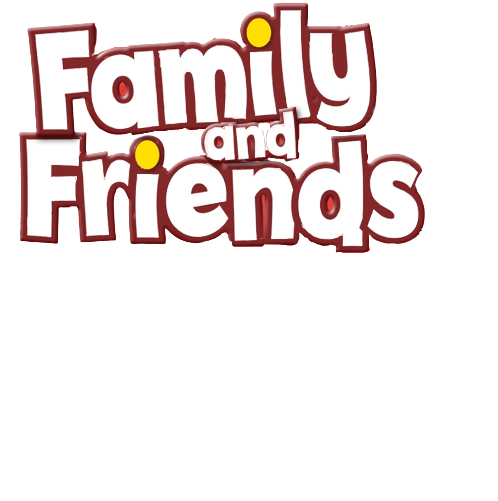 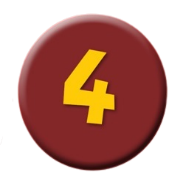 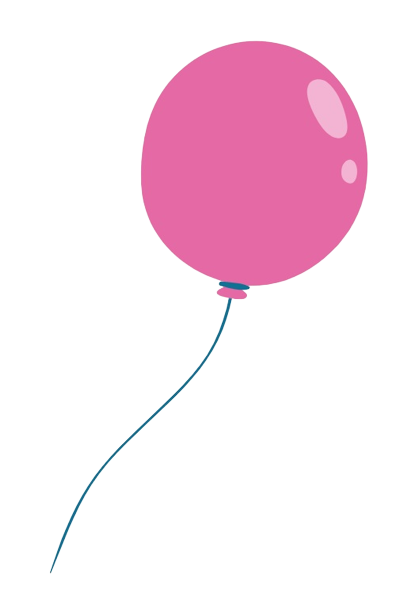 Game: WHAT’S MISSING?
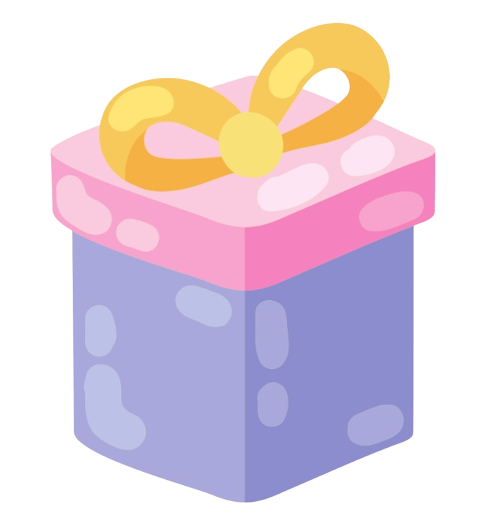 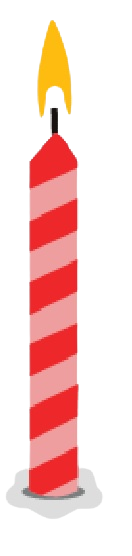 [Speaker Notes: Put the flashcards on the board in a sequence, e.g. balloon, candle, present, candy for the children to say the words in order.]
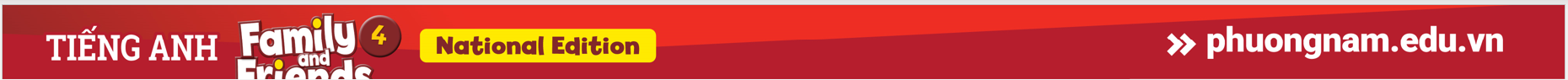 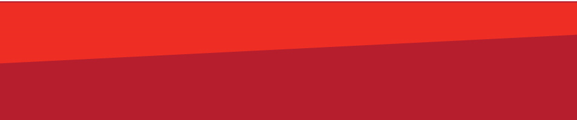 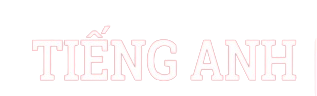 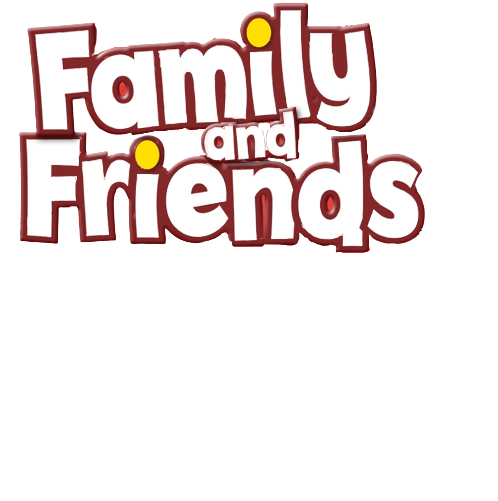 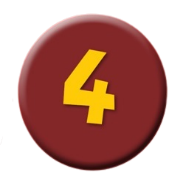 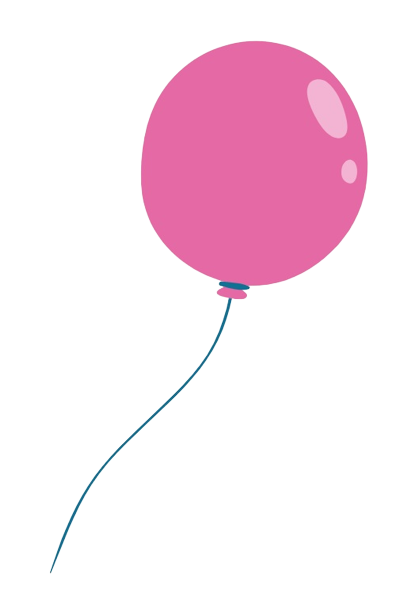 Game: WHAT’S MISSING?
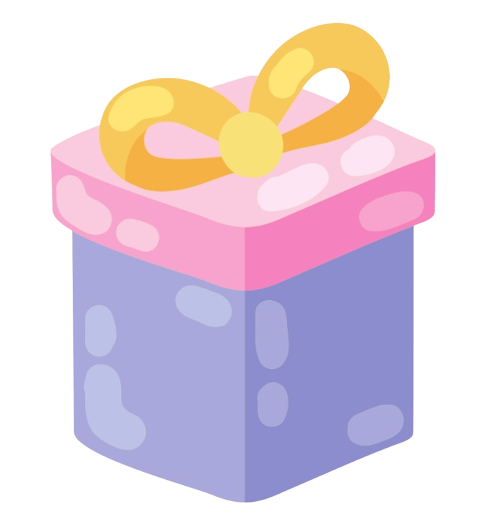 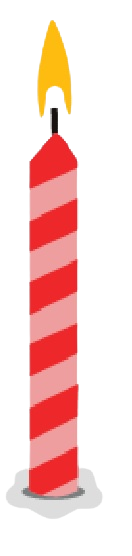 [Speaker Notes: Remove one flashcard. The class repeats the sequence, including the missing word. Remove one more flashcard each time, until children are saying the whole sequence from memory.]
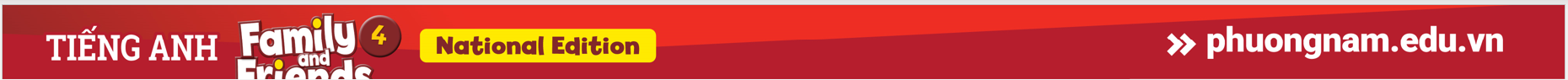 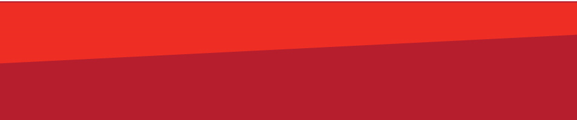 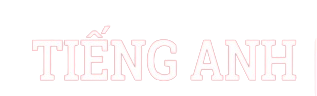 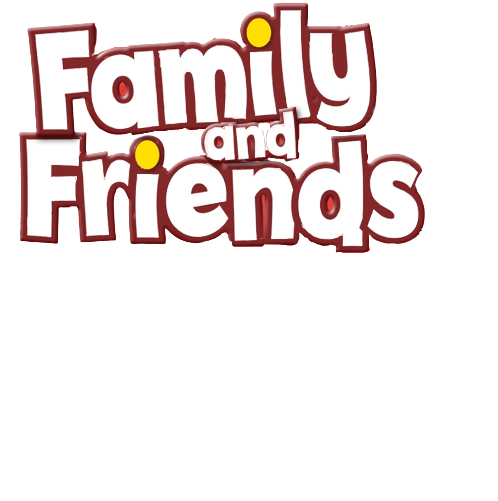 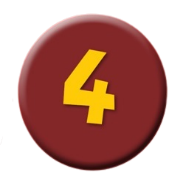 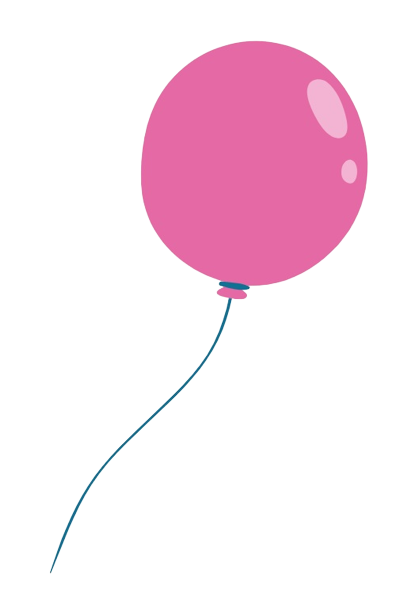 Game: WHAT’S MISSING?
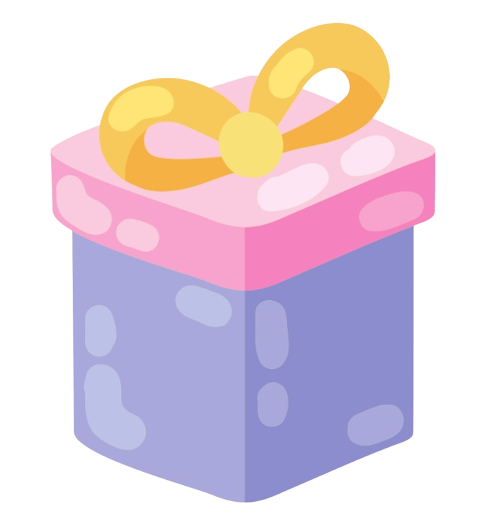 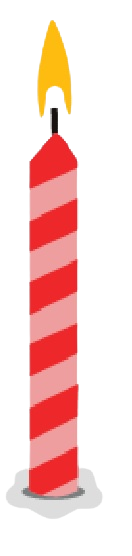 [Speaker Notes: Remove one flashcard. The class repeats the sequence, including the missing word. Remove one more flashcard each time, until children are saying the whole sequence from memory.]
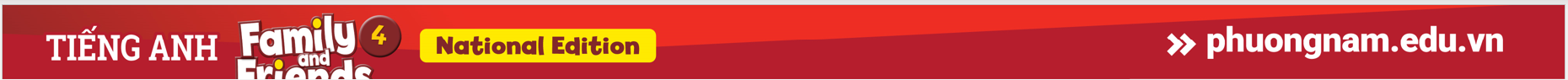 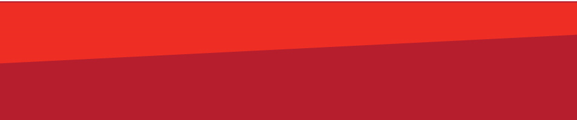 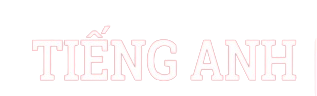 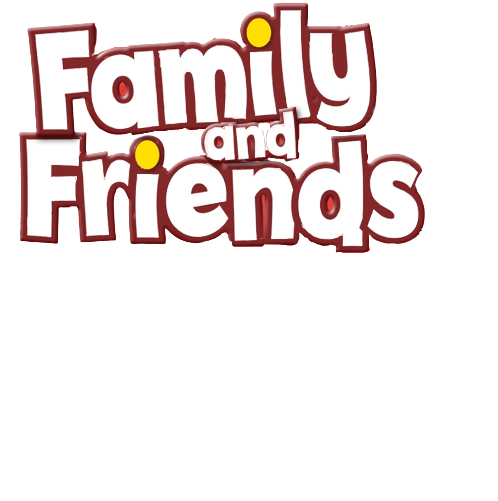 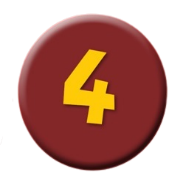 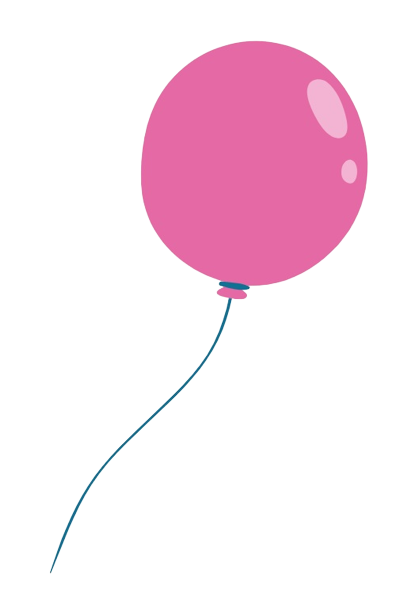 Game: WHAT’S MISSING?
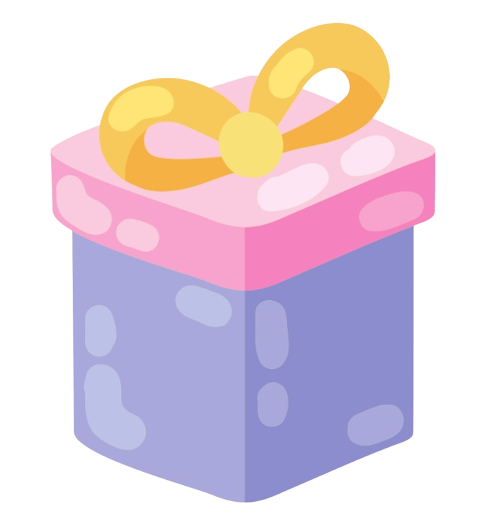 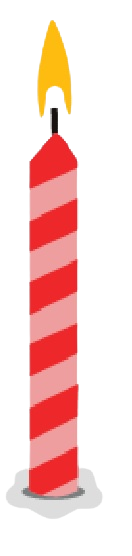 [Speaker Notes: Remove one flashcard. The class repeats the sequence, including the missing word. Remove one more flashcard each time, until children are saying the whole sequence from memory.]
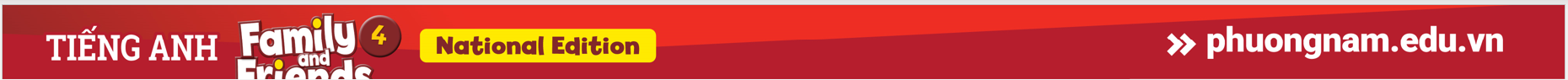 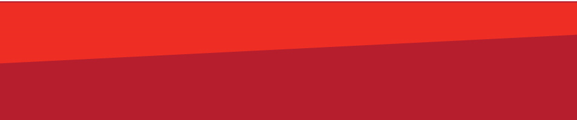 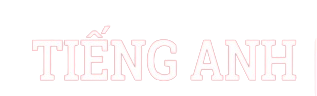 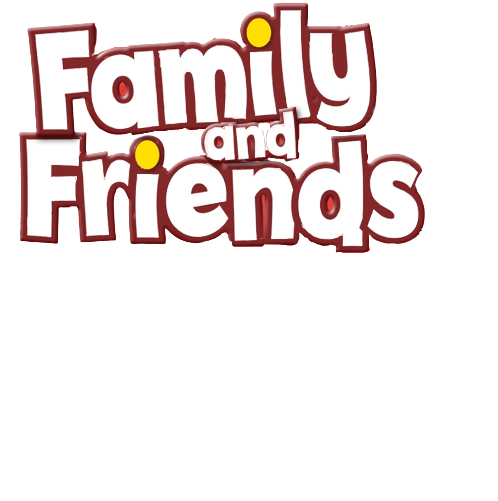 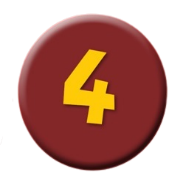 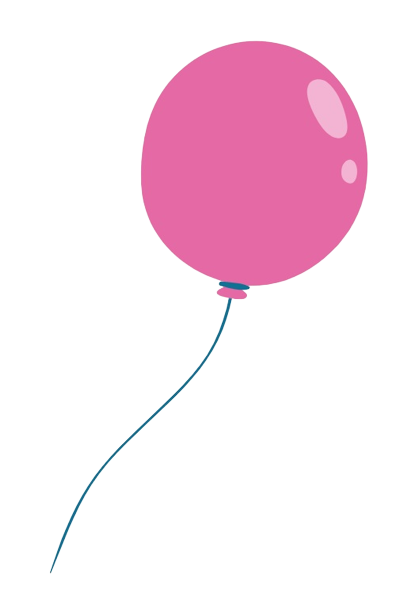 Game: WHAT’S MISSING?
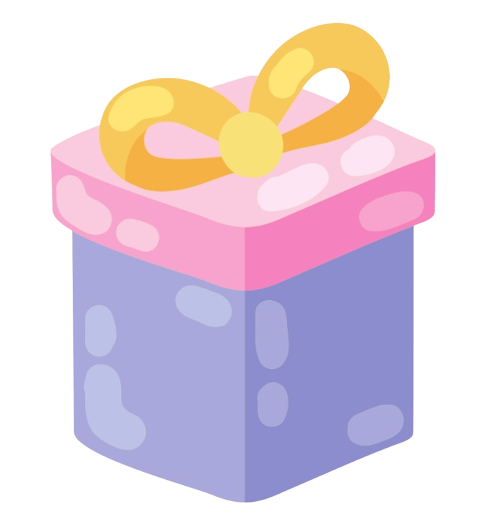 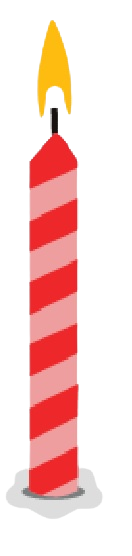 [Speaker Notes: Remove one flashcard. The class repeats the sequence, including the missing word. Remove one more flashcard each time, until children are saying the whole sequence from memory.]
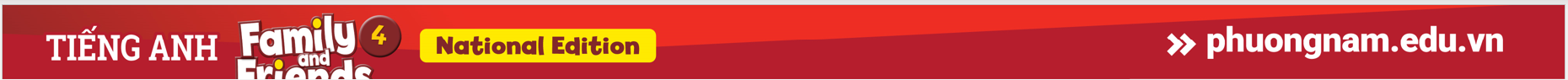 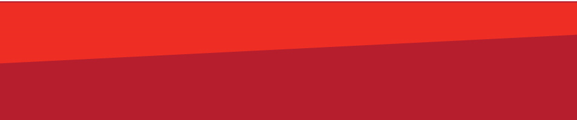 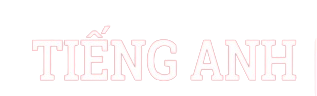 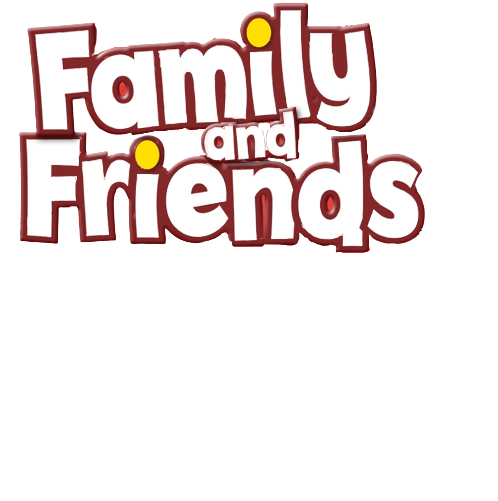 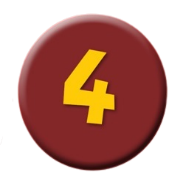 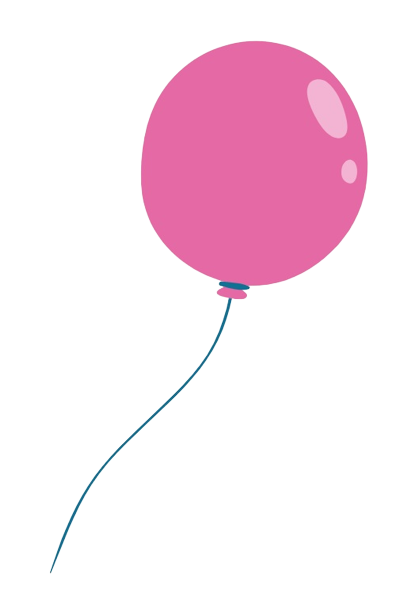 Game: WHAT’S MISSING?
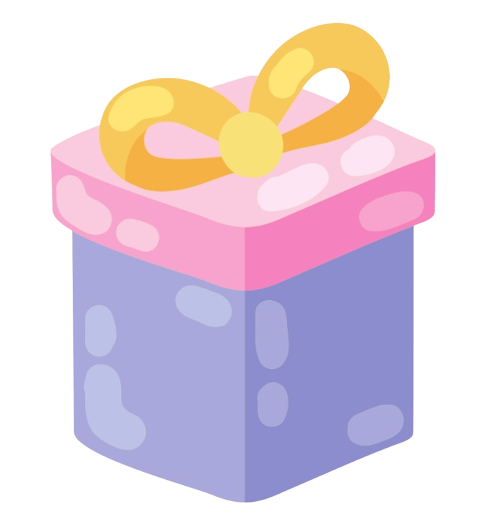 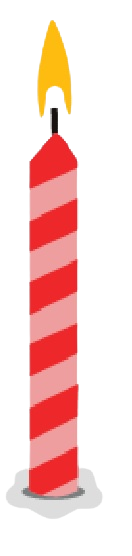 [Speaker Notes: Remove one flashcard. The class repeats the sequence, including the missing word. Remove one more flashcard each time, until children are saying the whole sequence from memory.]
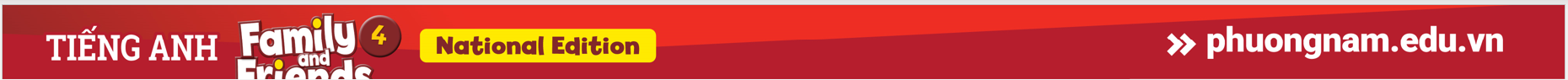 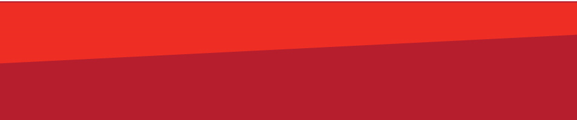 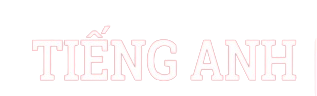 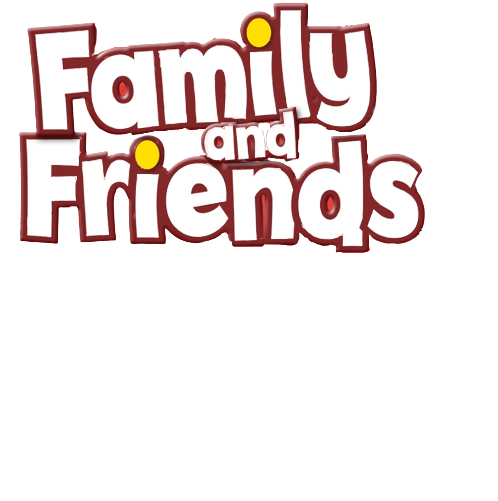 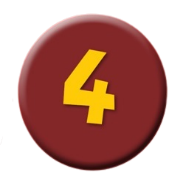 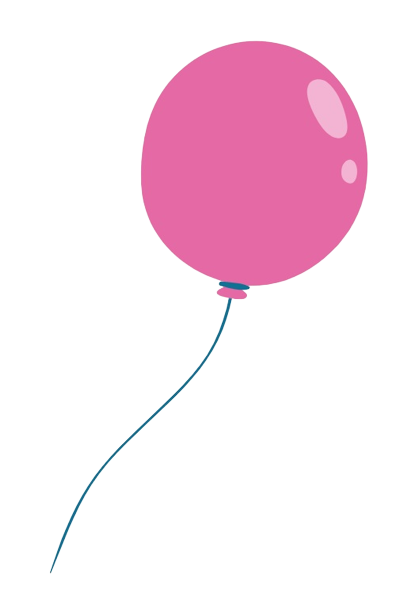 Game: WHAT’S MISSING?
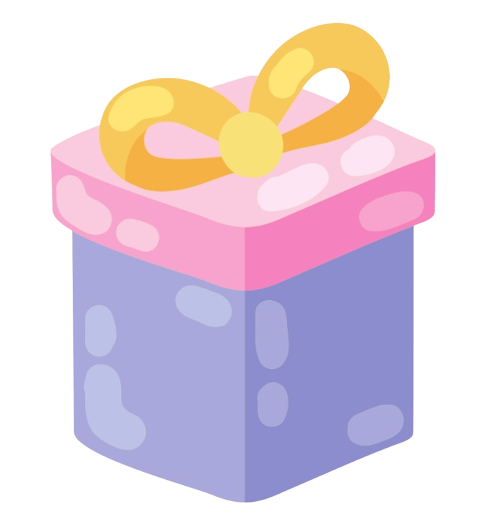 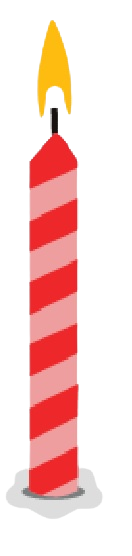 [Speaker Notes: Remove one flashcard. The class repeats the sequence, including the missing word. Remove one more flashcard each time, until children are saying the whole sequence from memory.]
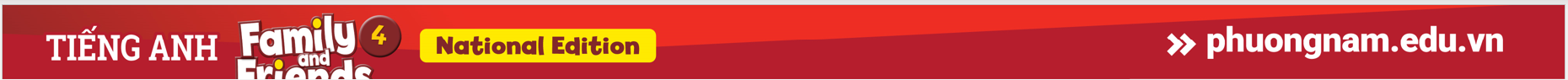 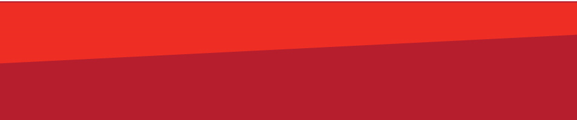 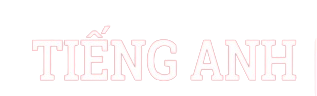 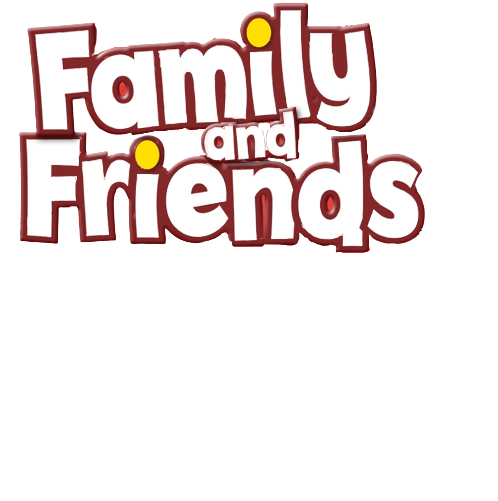 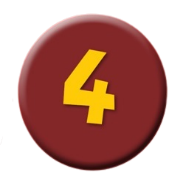 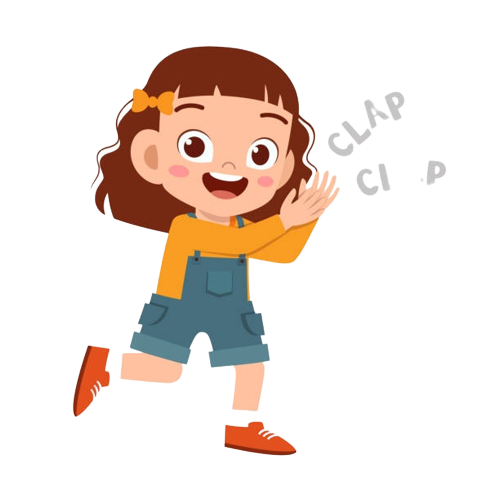 Good job!
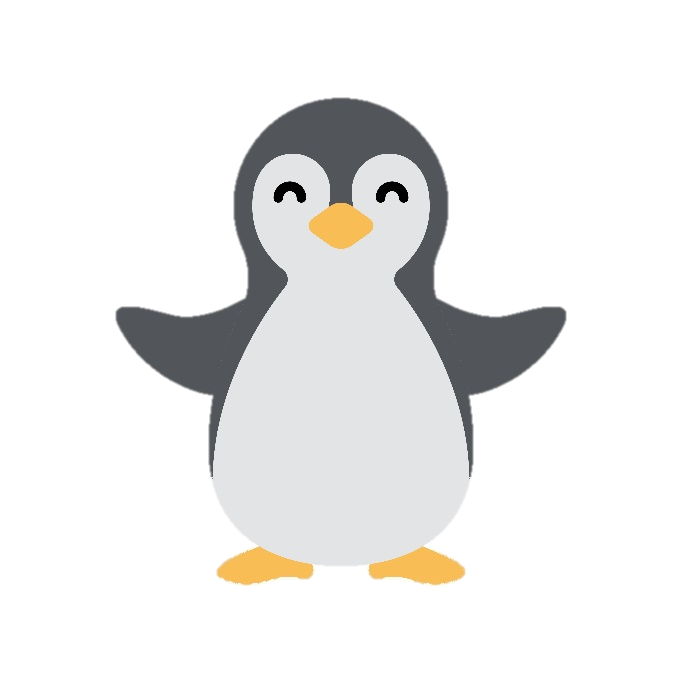 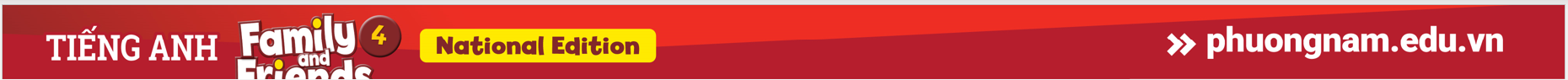 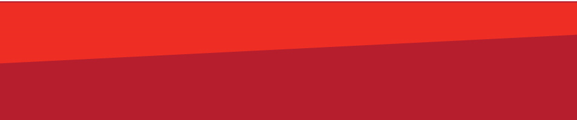 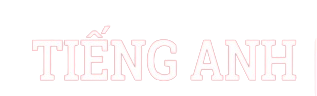 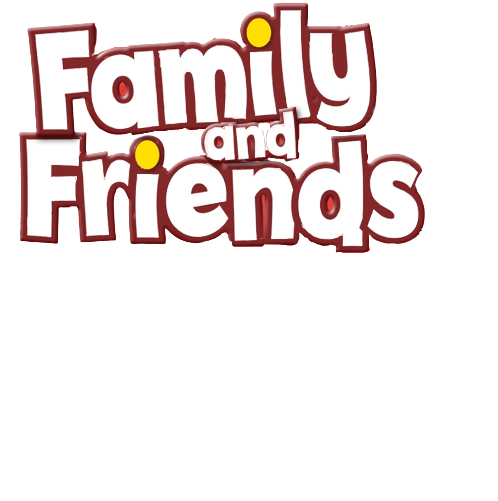 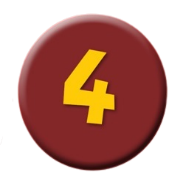 Let’s watch the video.
[Speaker Notes: *Lead-in: 
Retell the story. Ask children which party objects were mentioned in the story.]
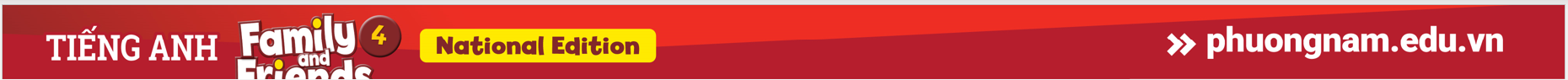 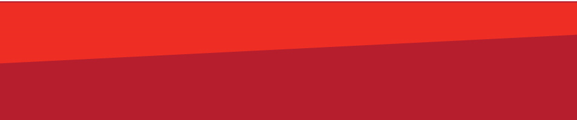 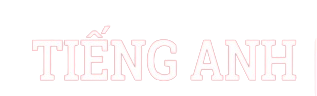 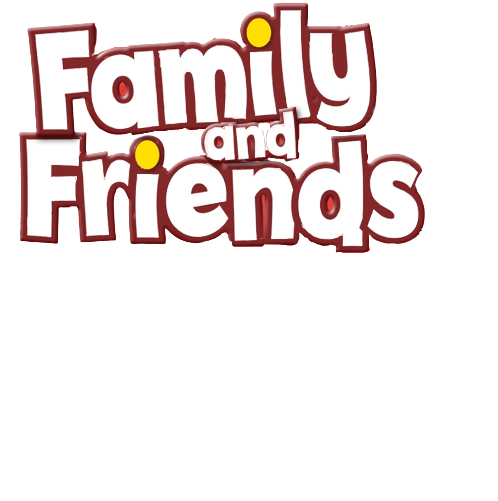 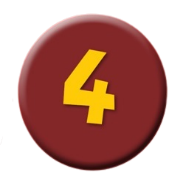 60
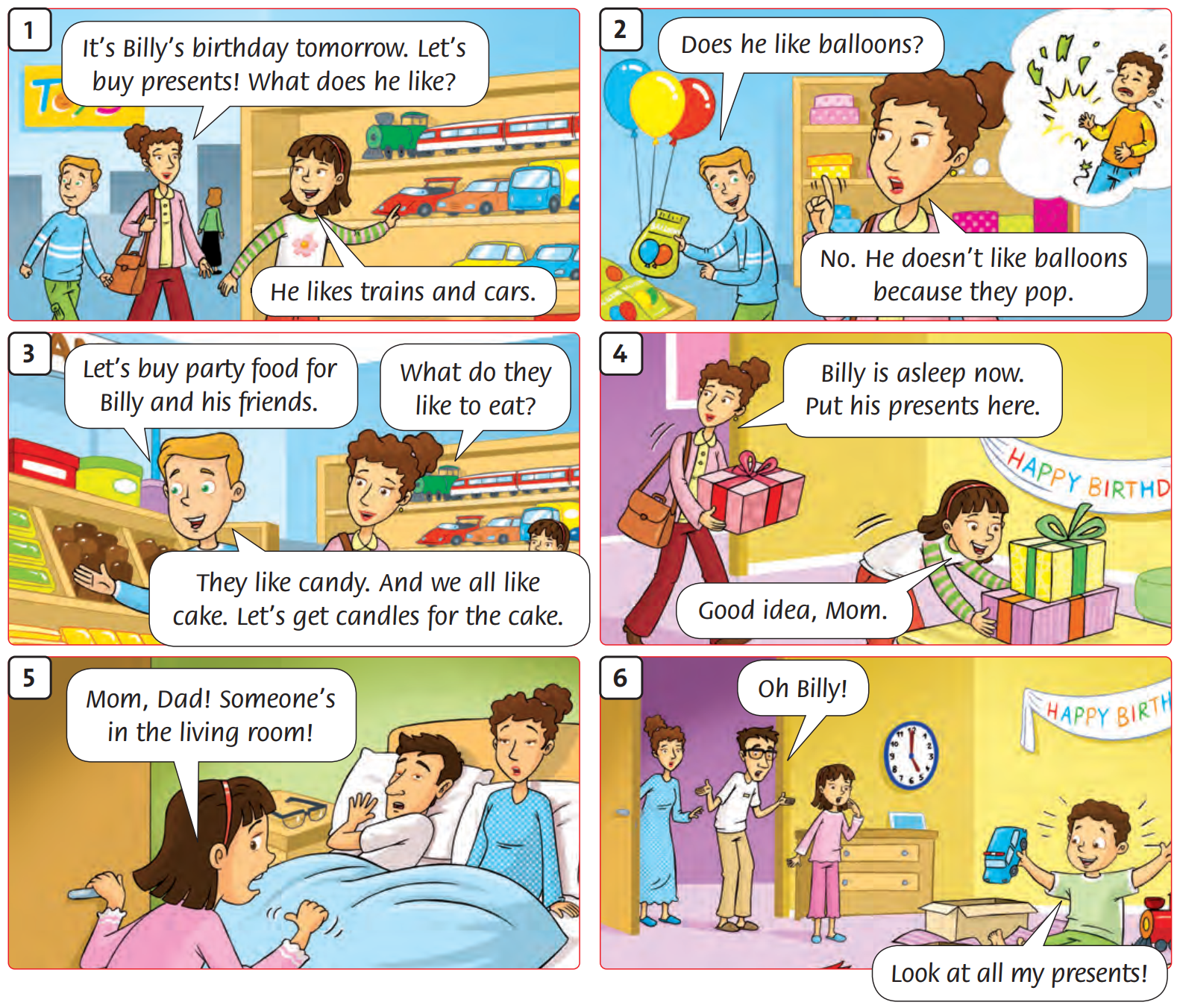 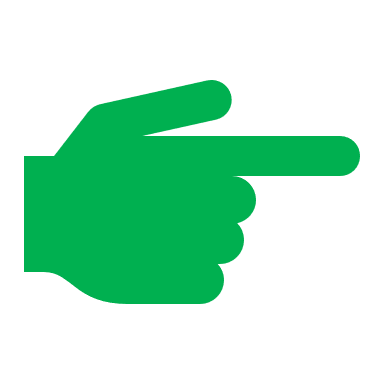 Listen and 
Repeat.
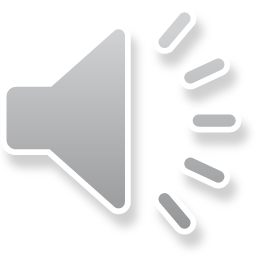 [Speaker Notes: Ask students to open their books. Listen and repeat.]
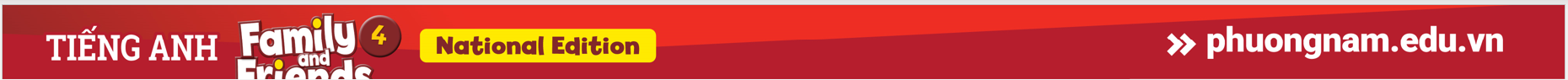 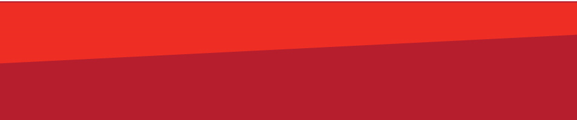 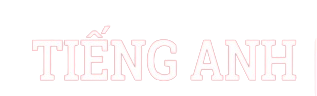 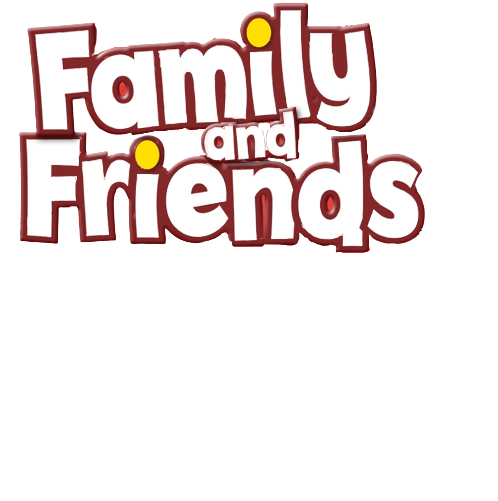 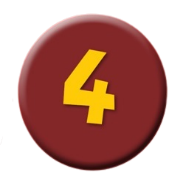 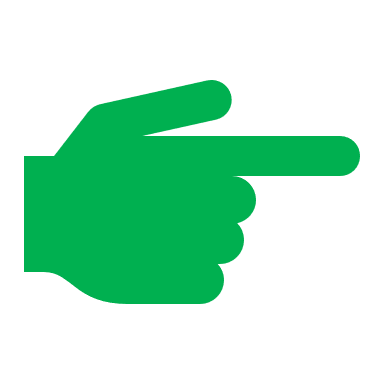 Look and 
Say.
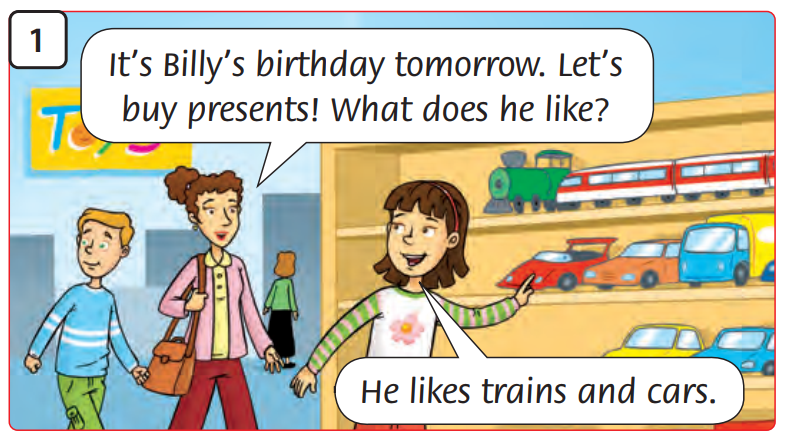 [Speaker Notes: As a class, decide on the story actions (see ideas below).
Picture 1: Mom and Tim look around the toy store. Rosy points to the toys on the shelf.]
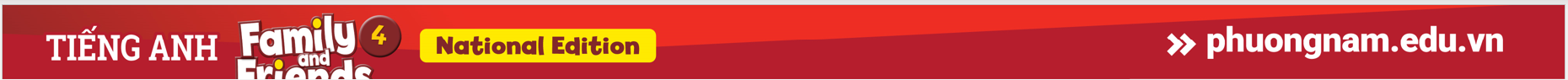 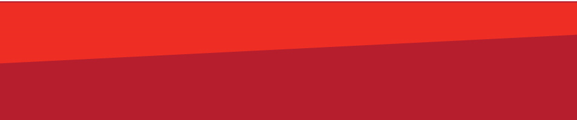 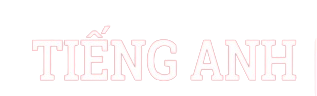 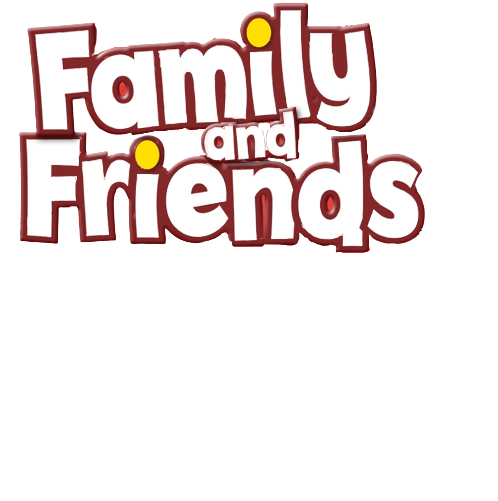 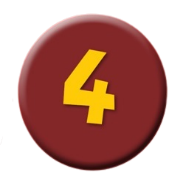 Look and 
Say.
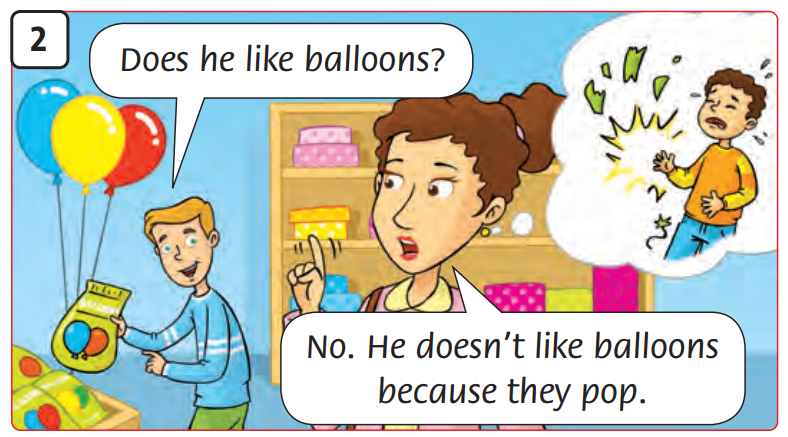 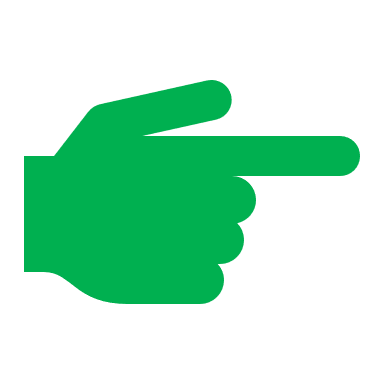 [Speaker Notes: As a class, decide on the story actions (see ideas below).
Picture 2: Tim picks up a bag of balloons. Mom waves her finger to say no. Billy mimes crying when a balloon bursts.]
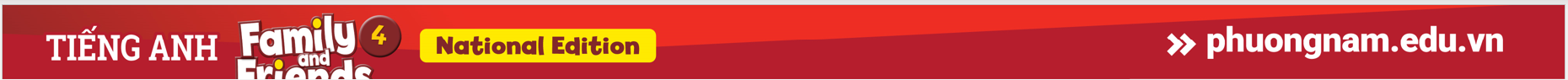 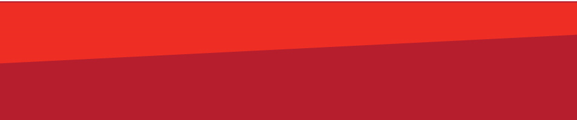 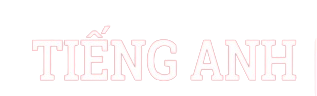 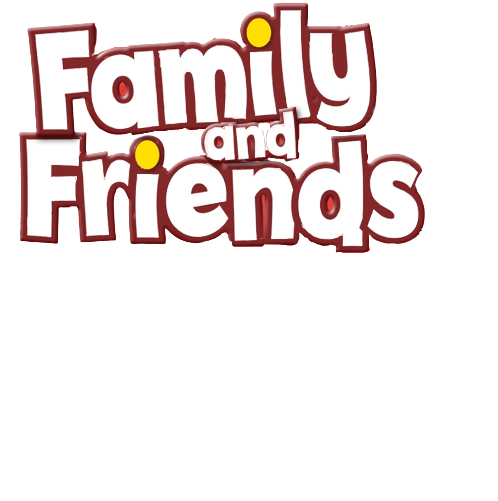 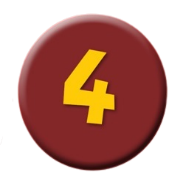 Look and 
Say.
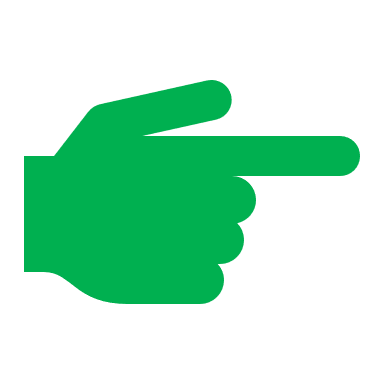 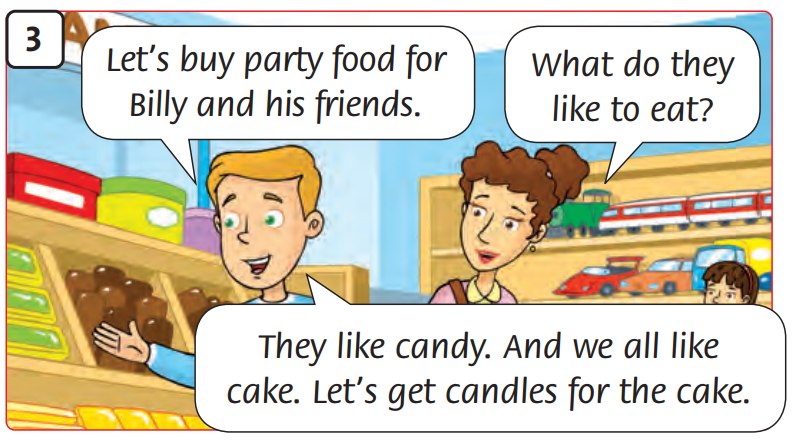 [Speaker Notes: As a class, decide on the story actions (see ideas below).
Picture 3: Tim points to the candy. Mom and Rosy smile and nod.]
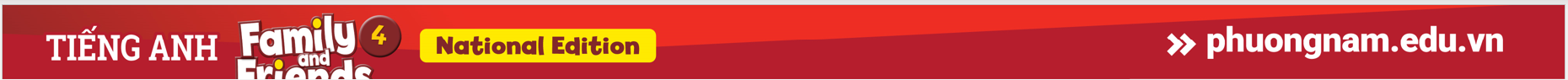 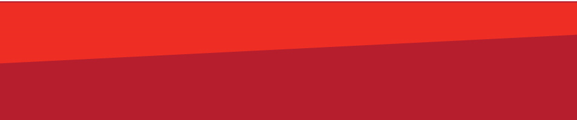 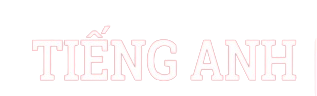 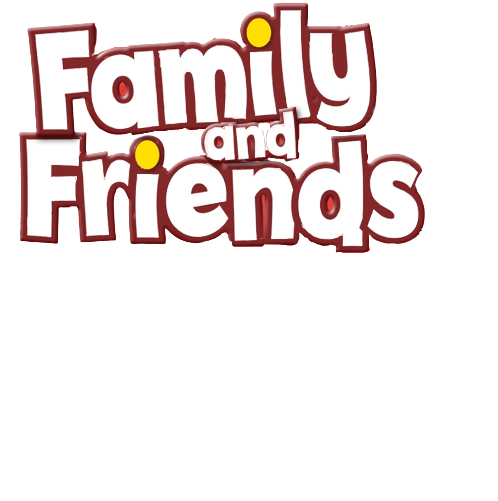 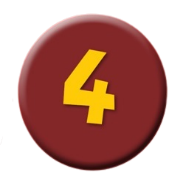 Look and 
Say.
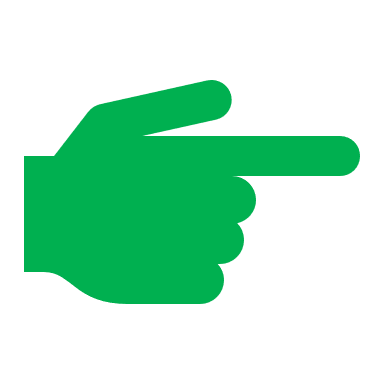 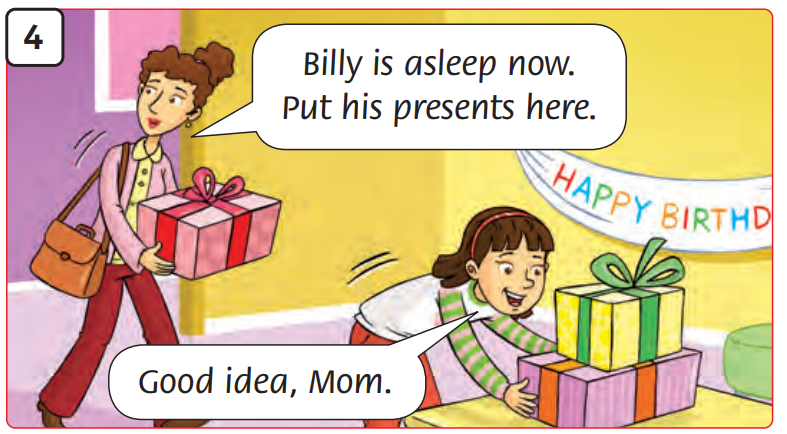 [Speaker Notes: As a class, decide on the story actions (see ideas below).
Picture 4: Rosy and Mom put the presents on the table.]
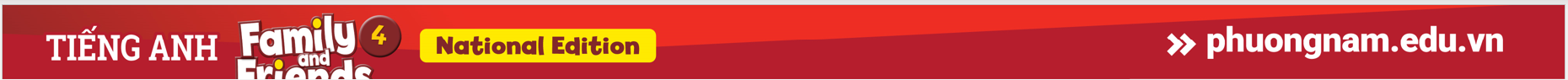 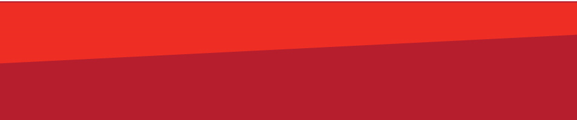 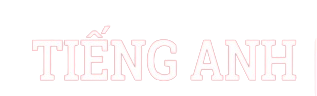 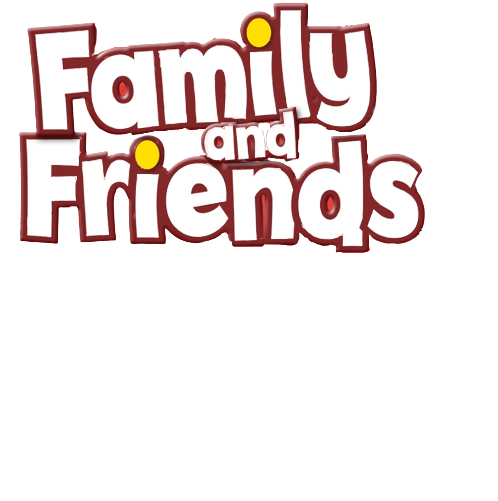 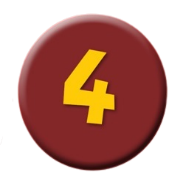 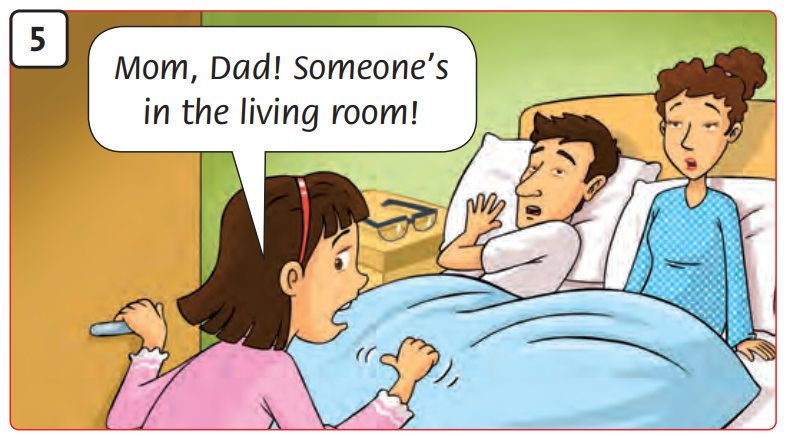 Look and 
Say.
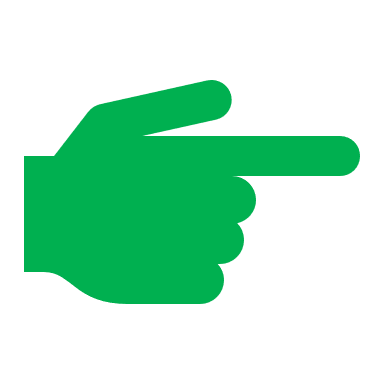 [Speaker Notes: As a class, decide on the story actions (see ideas below).
Picture 5: Rosy shakes Mom and Dad to wake them up.]
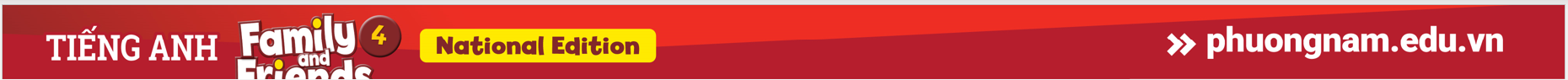 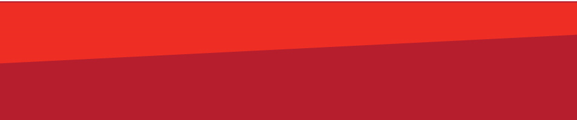 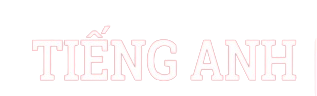 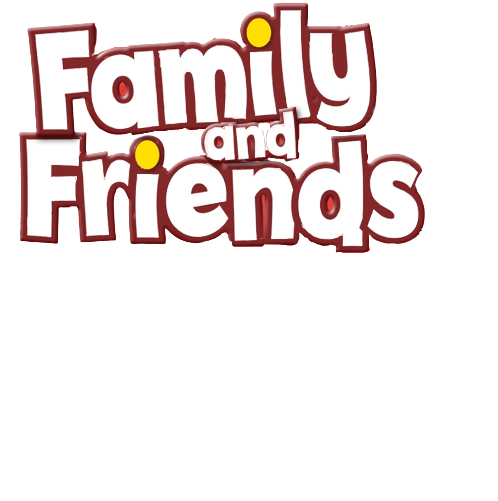 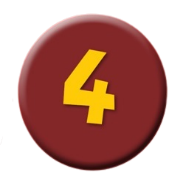 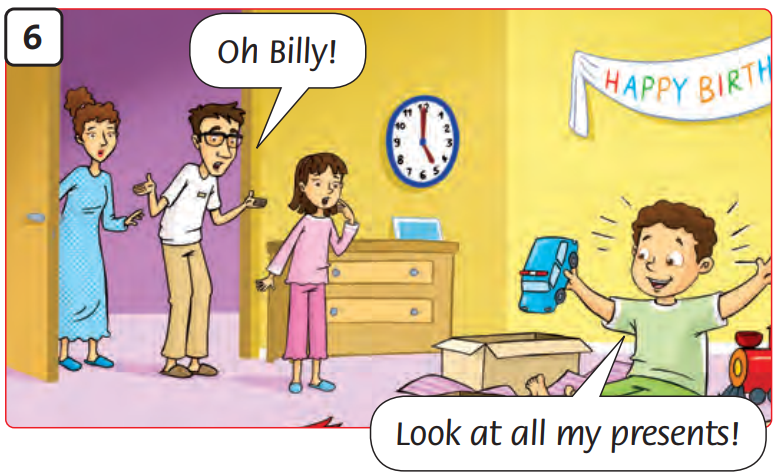 Look and 
Say.
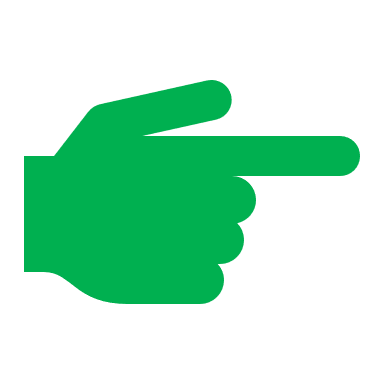 [Speaker Notes: As a class, decide on the story actions (see ideas below).
Picture 6: Billy unwraps his presents. The family is shocked.]
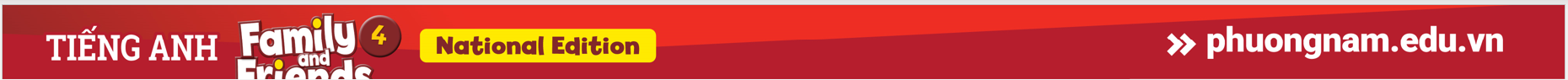 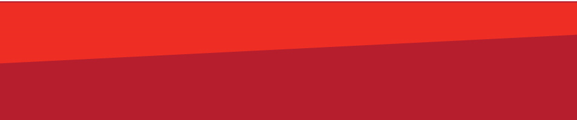 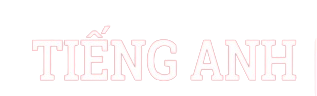 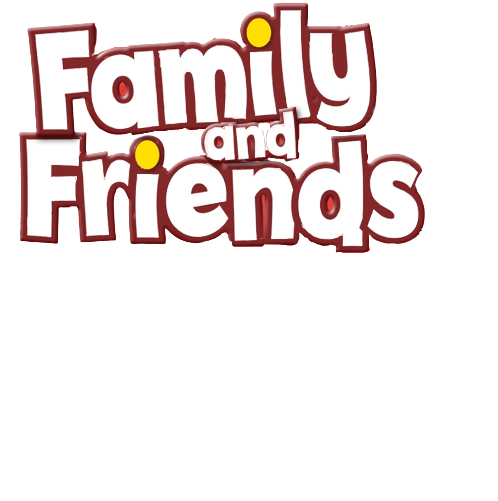 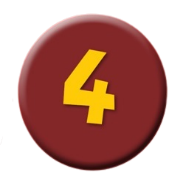 Story Actions
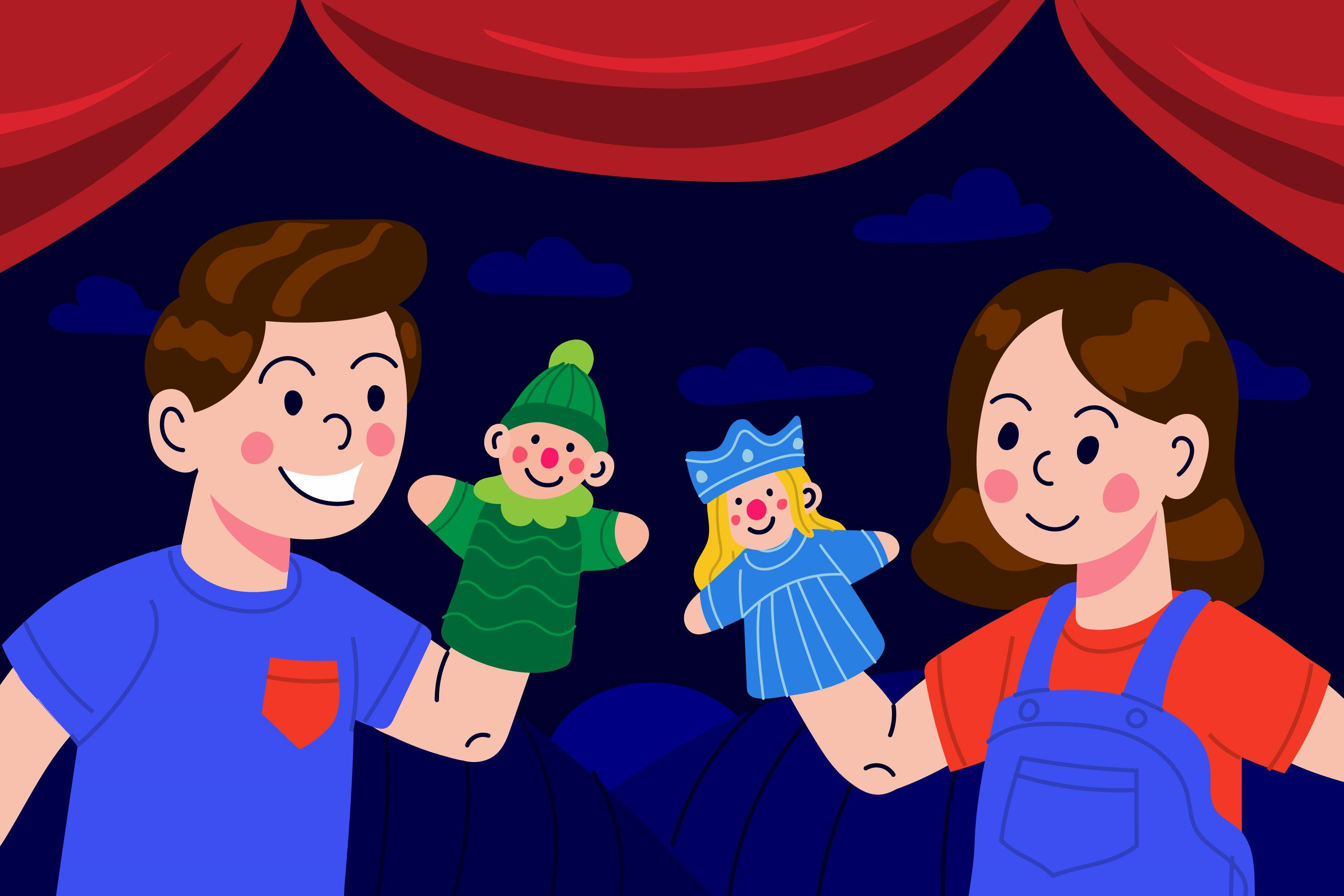 [Speaker Notes: Children practice acting out the story in their groups. 
Ask a few groups to act out the story at the front.]
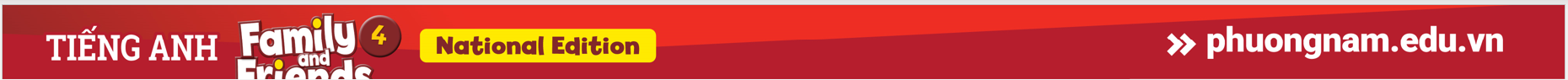 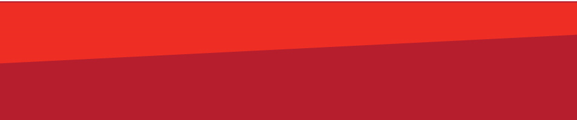 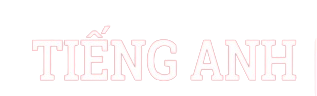 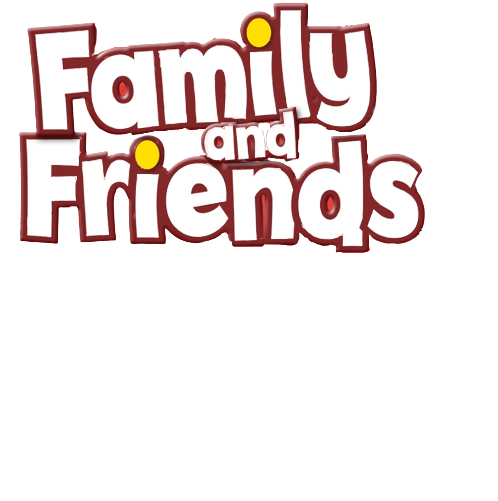 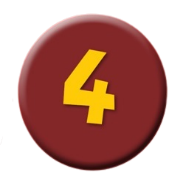 Look and Answer.
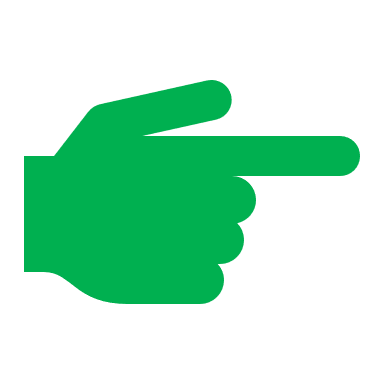 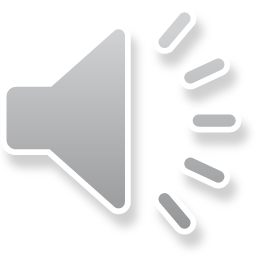 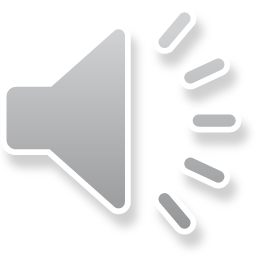 We like balloons.
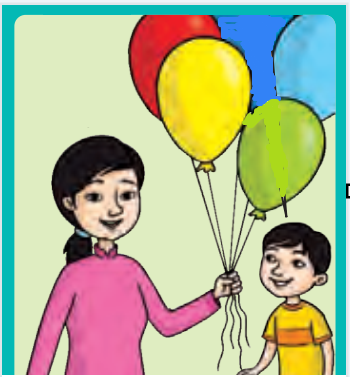 They like balloons.
[Speaker Notes: Focus on Let’s learn! box. Ask What can you see?
Do a click to play the audio. 
Write the question and sentence on the board.]
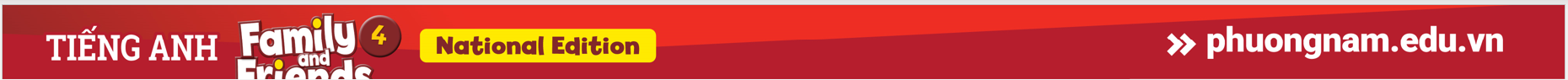 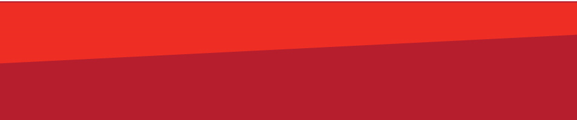 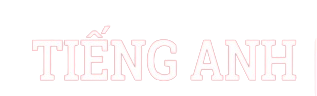 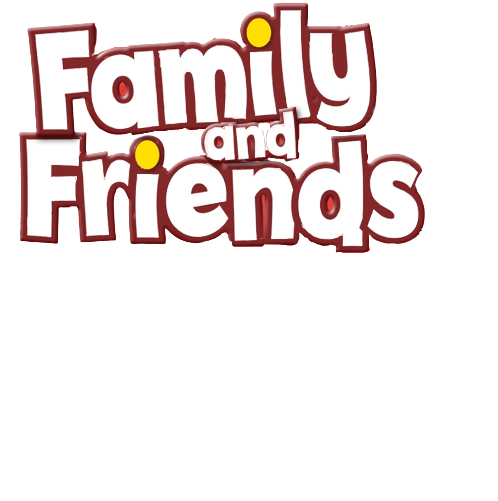 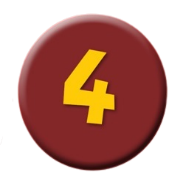 Look and Answer.
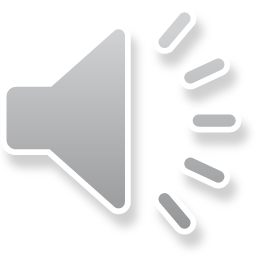 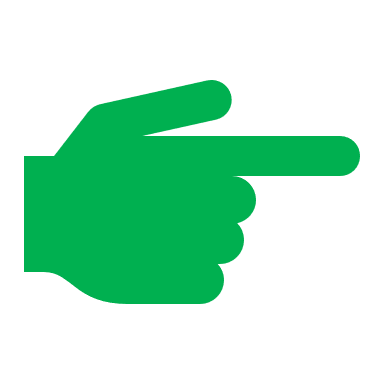 We don’t like birthday cake.
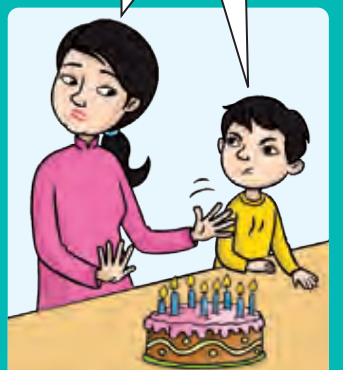 They don’t like 
birthday cake.
[Speaker Notes: Focus on Let’s learn! box. Ask What can you see?
Do a click to play the audio. 
Write the question and sentence on the board.]
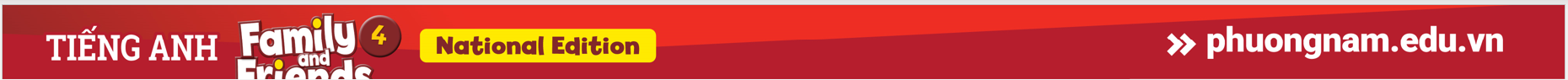 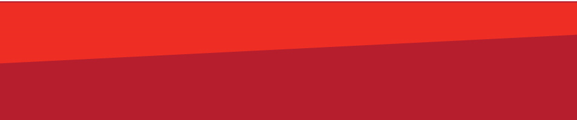 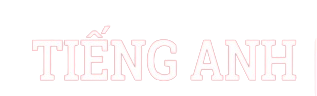 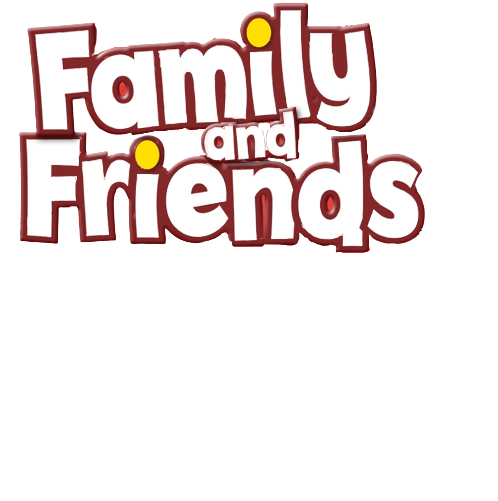 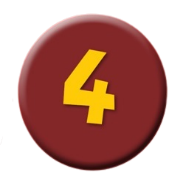 Look and Say.
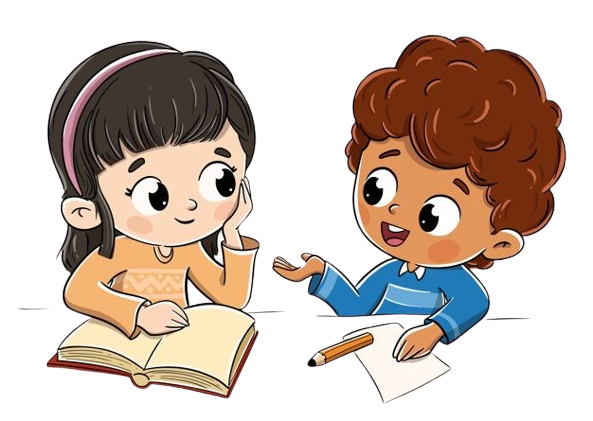 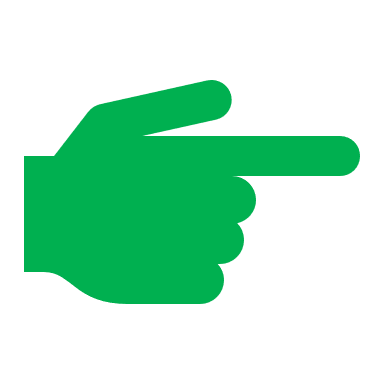 We like candy. 
They like candy.
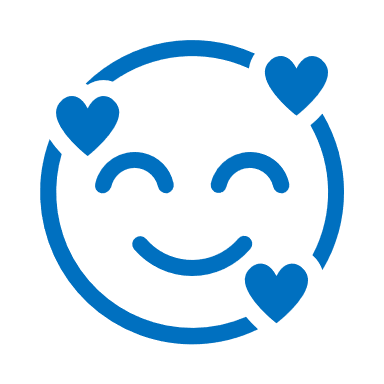 [Speaker Notes: Write the target patterns on the board. Replace the word in each sentence with flashcards to elicit new sentences.  
Children repeat. 
Children work in pairs to take turns talking about the pictures.]
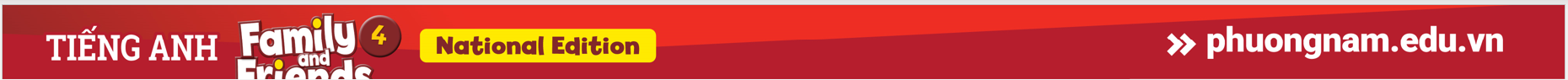 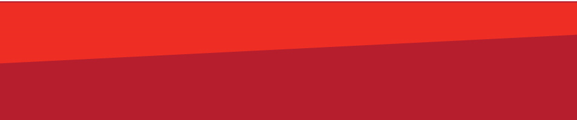 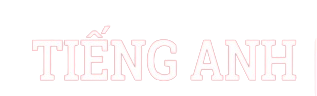 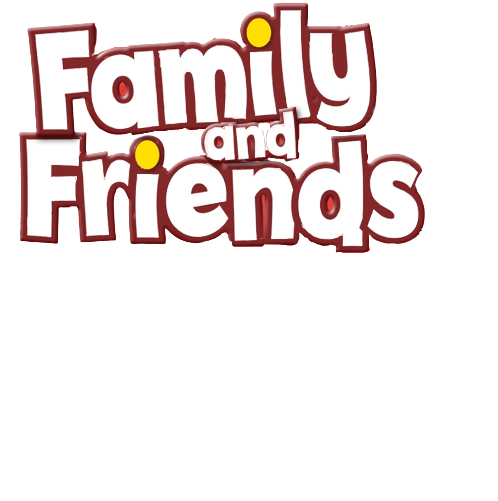 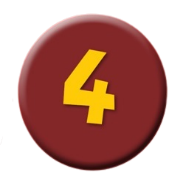 Look and Say.
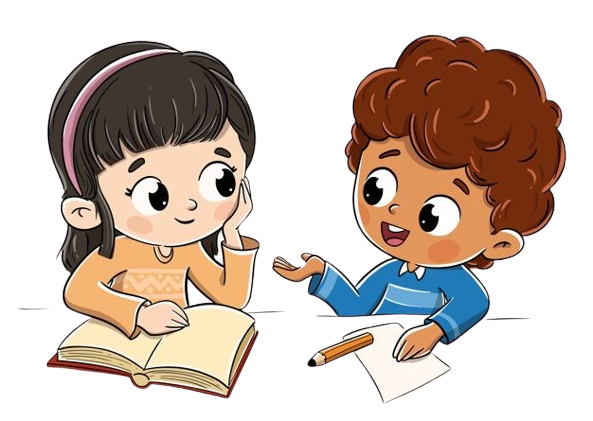 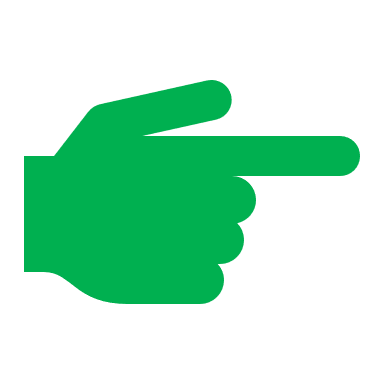 We don’t like candles. 
They don’t like candles.
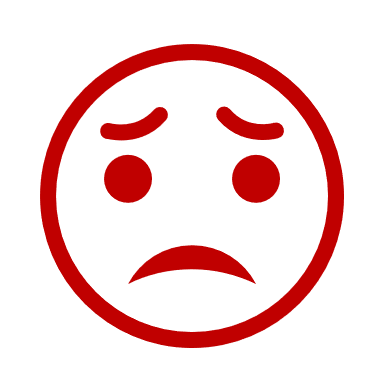 [Speaker Notes: Write the target patterns on the board. Replace the word in each sentence with flashcards to elicit new sentences.  
Children work in pairs to take turns talking about the pictures.]
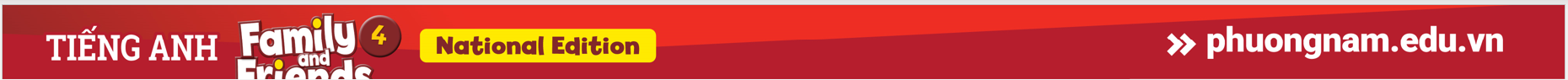 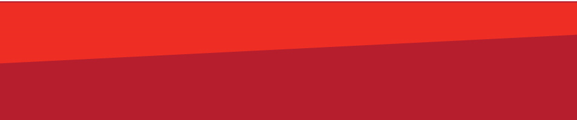 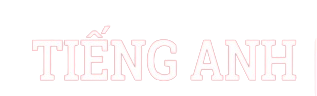 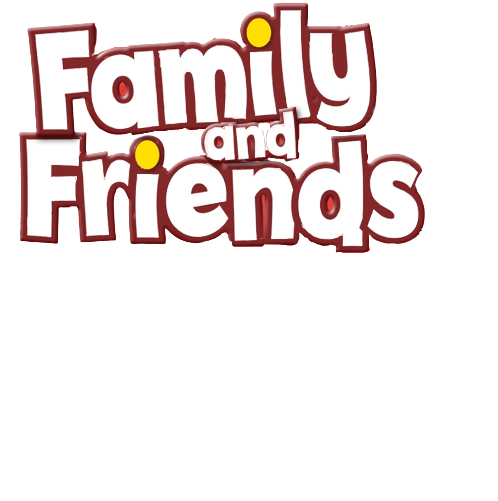 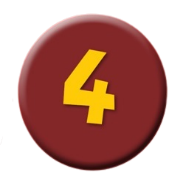 Look and Say.
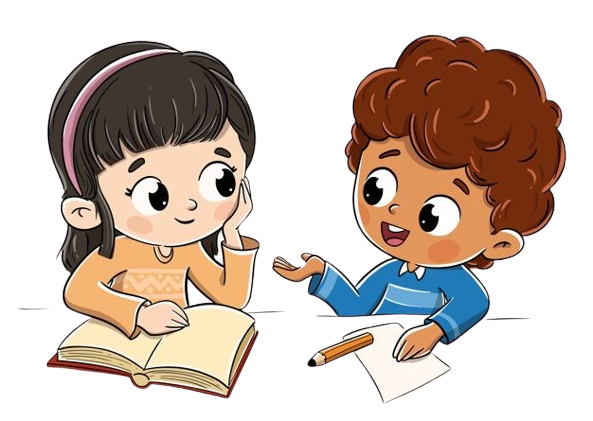 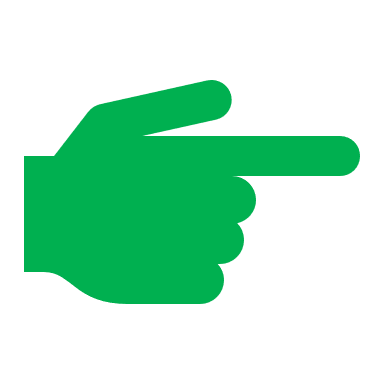 We like presents. 
They like presents.
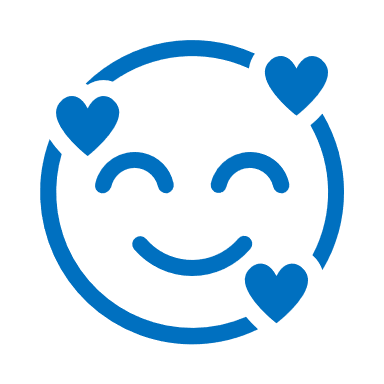 [Speaker Notes: Write the target patterns on the board. Replace the word in each sentence with flashcards to elicit new sentences.  
Children work in pairs to take turns talking about the pictures.]
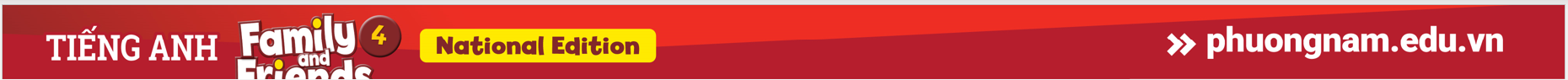 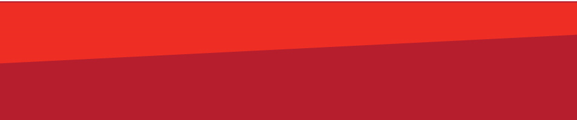 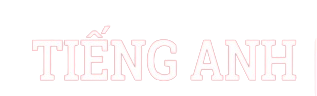 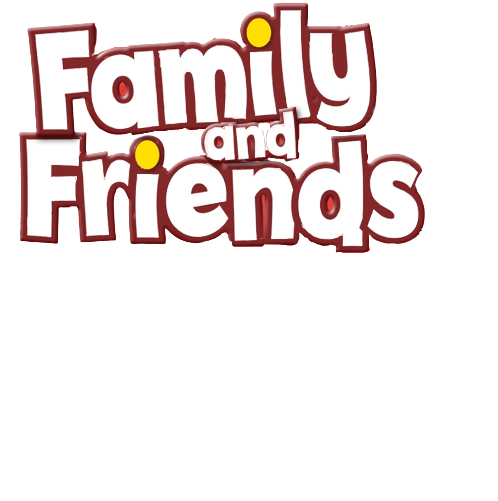 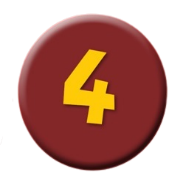 Look and Say.
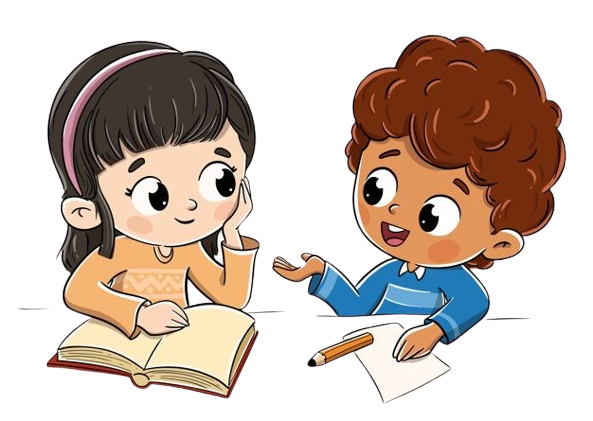 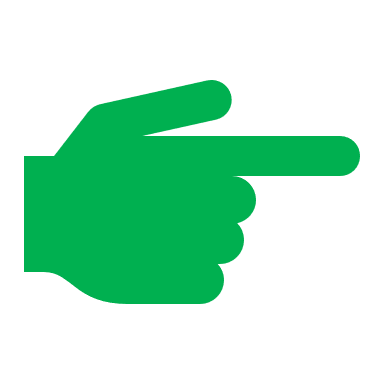 We don’t like balloons. 
They don’t like balloons.
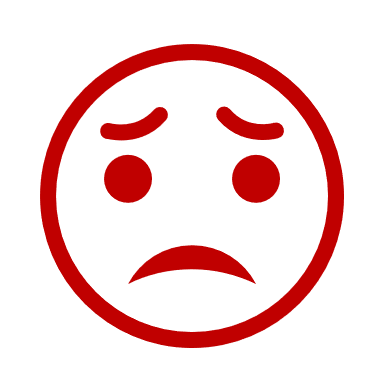 [Speaker Notes: Write the target patterns on the board. Replace the word in each sentence with flashcards to elicit new sentences.  
Children work in pairs to take turns talking about the pictures.]
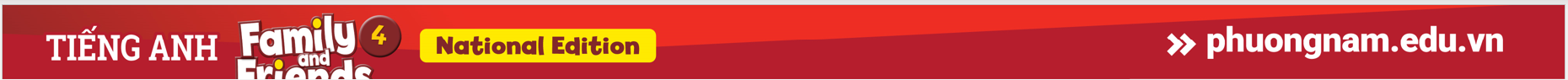 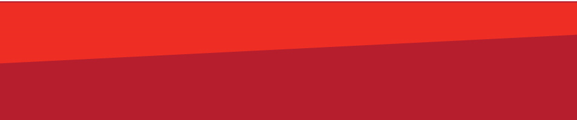 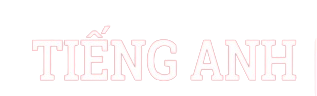 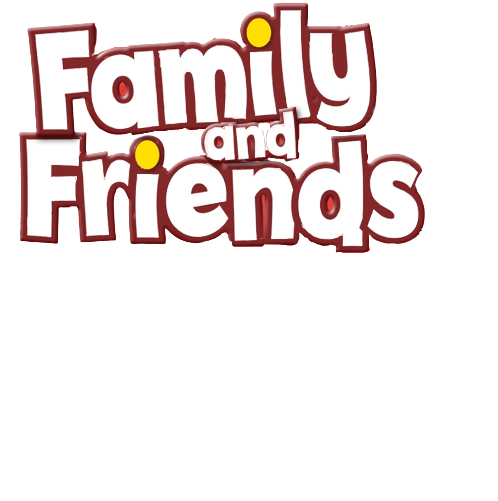 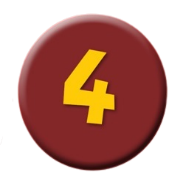 Look and Answer.
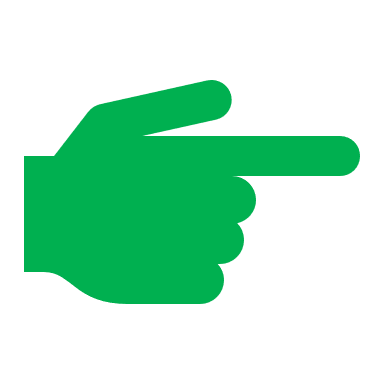 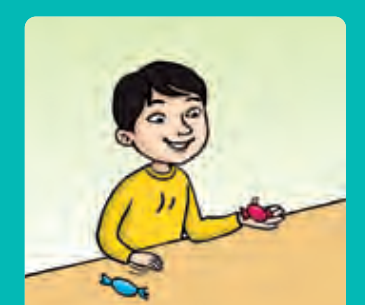 He likes this candy 
because it’s red. 
He doesn’t like blue candy.
[Speaker Notes: Focus on Let’s learn! box. Ask What can you see?
Do a click to play the audio. 
Write the question and sentence on the board.]
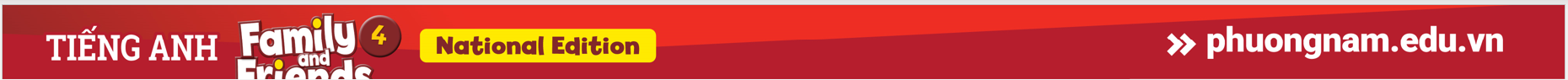 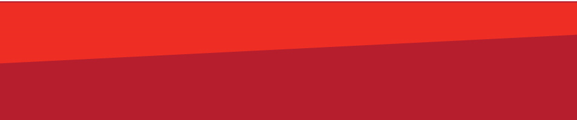 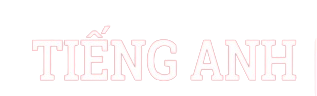 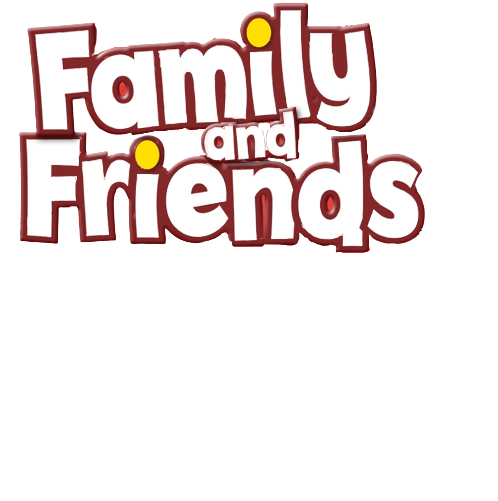 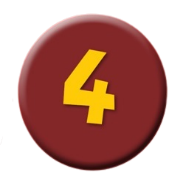 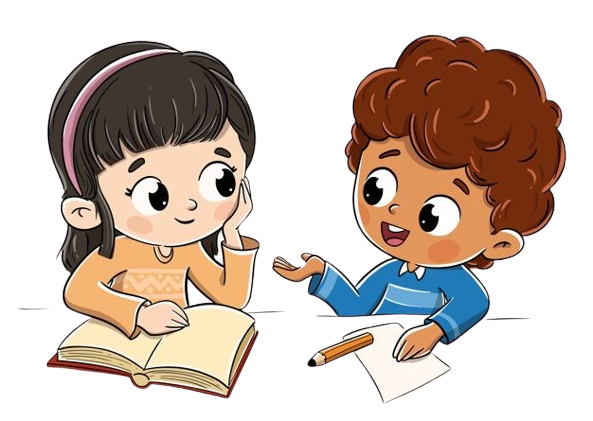 Look and Say.
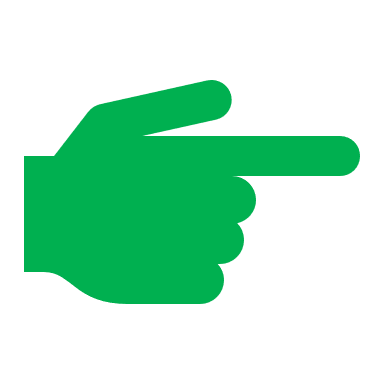 He likes candy because it’s delicious.
[Speaker Notes: In pairs, children take turns making sentences about the picture. Then raise hands to talk to the teacher and the whole class.]
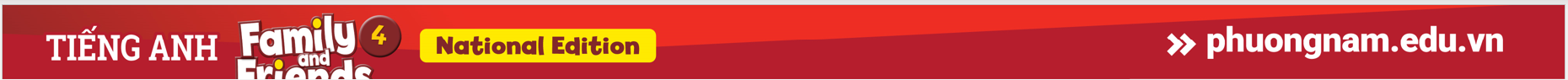 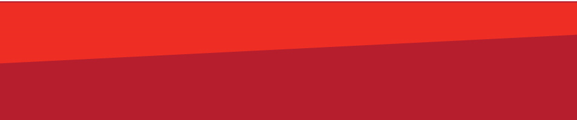 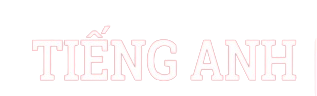 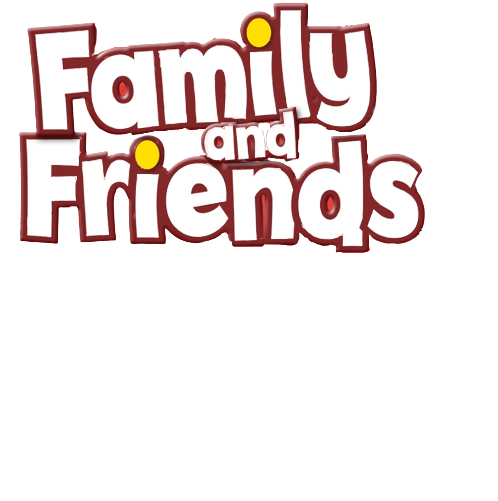 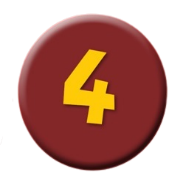 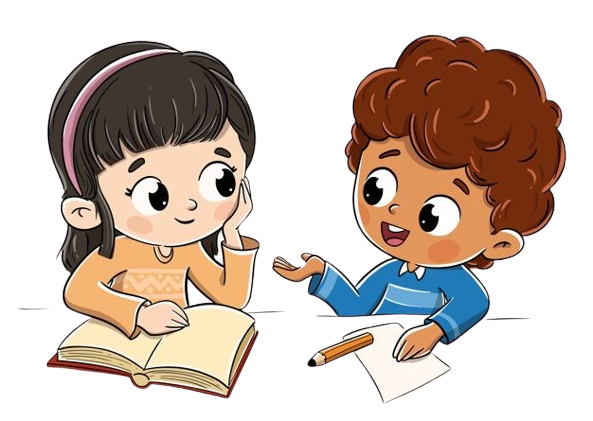 Look and Say.
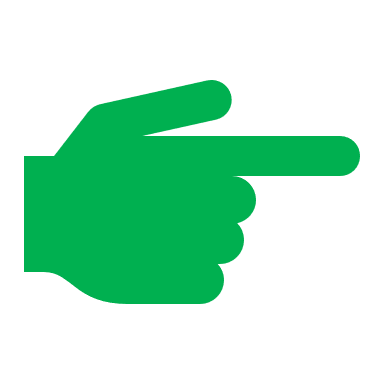 He doesn’t like balloons because they pop.
[Speaker Notes: In pairs, children take turns making sentences about the picture. Then raise hands to talk to the teacher and the whole class.]
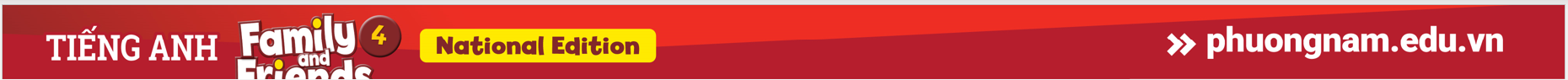 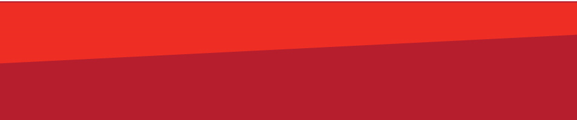 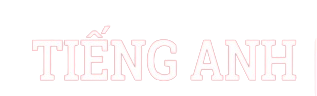 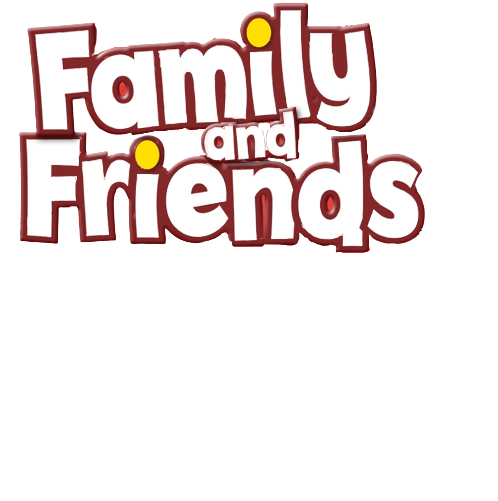 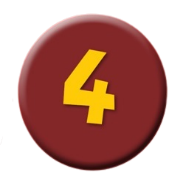 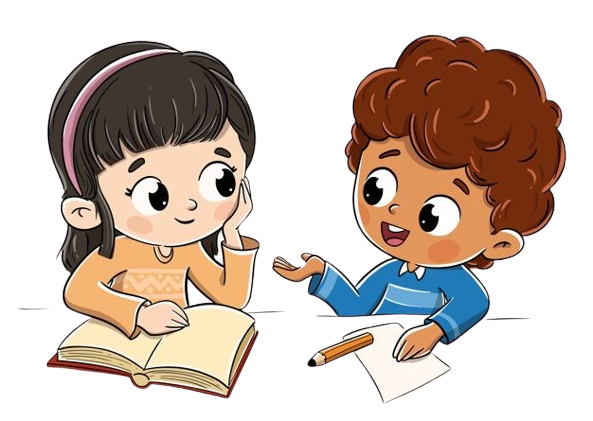 Look and Say.
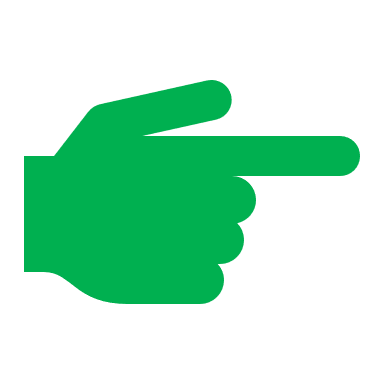 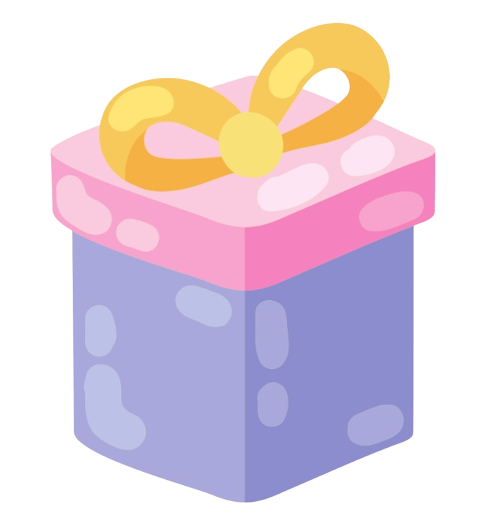 She likes the present because it’s a new toy.
[Speaker Notes: In pairs, children take turns making sentences about the picture. Then raise hands to talk to the teacher and the whole class.]
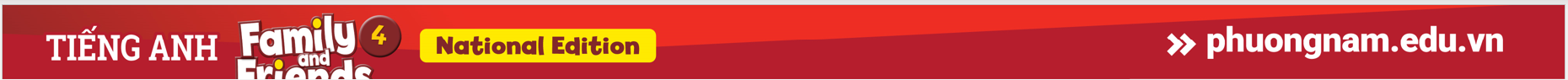 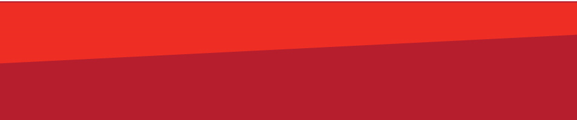 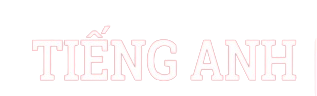 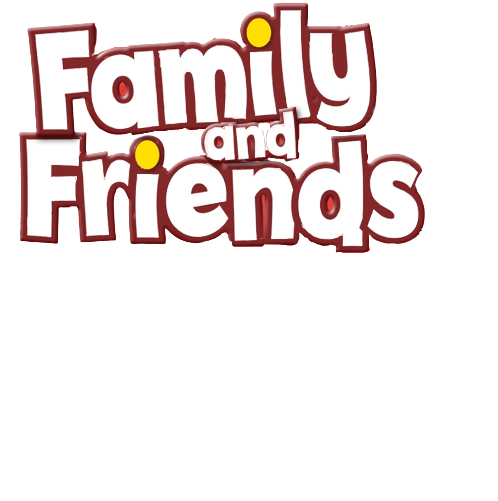 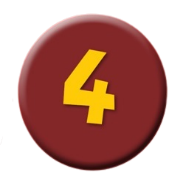 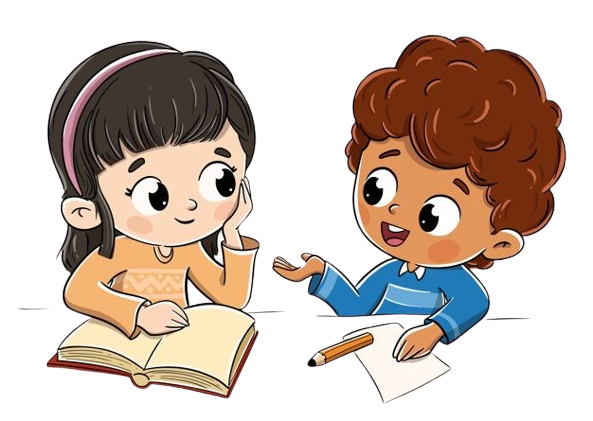 Look and Say.
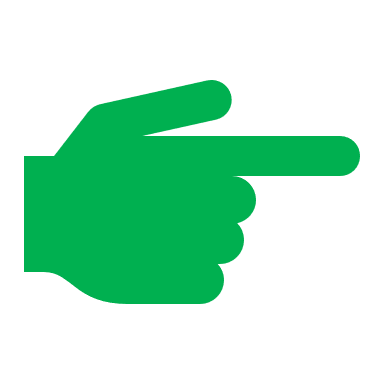 She doesn’t like the cake because there is jelly inside.
[Speaker Notes: In pairs, children take turns making sentences about the picture. Then raise hands to talk to the teacher and the whole class.]
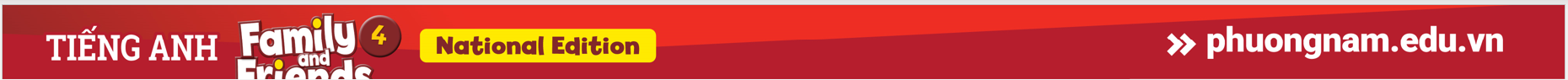 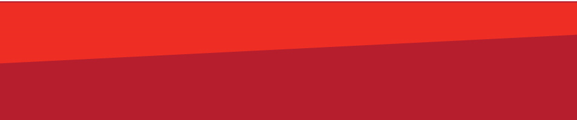 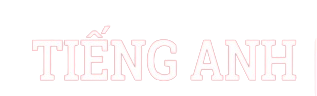 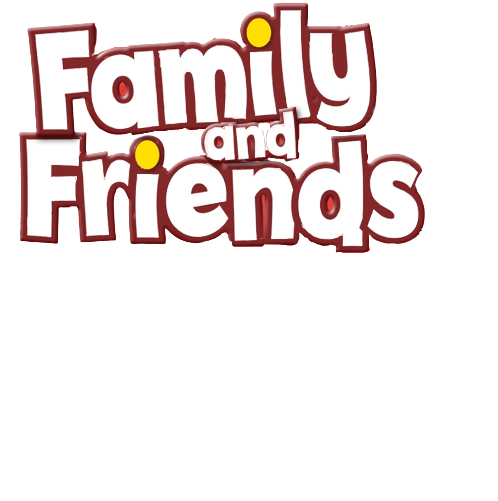 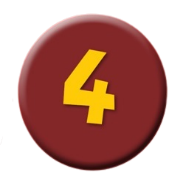 Look and Say.
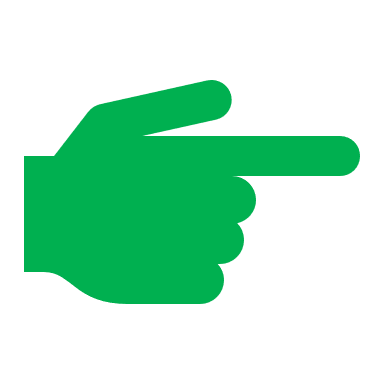 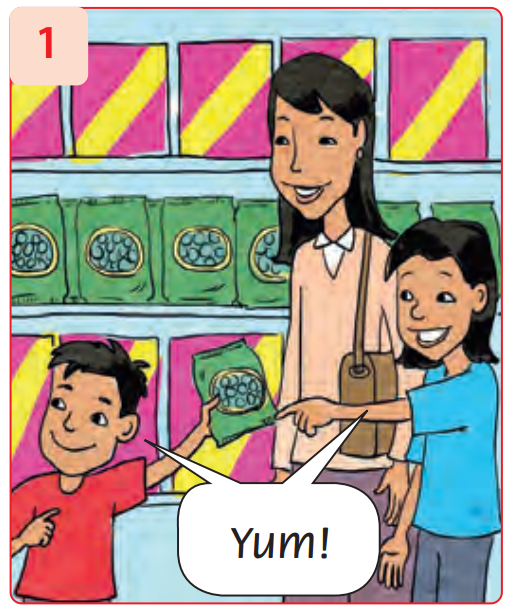 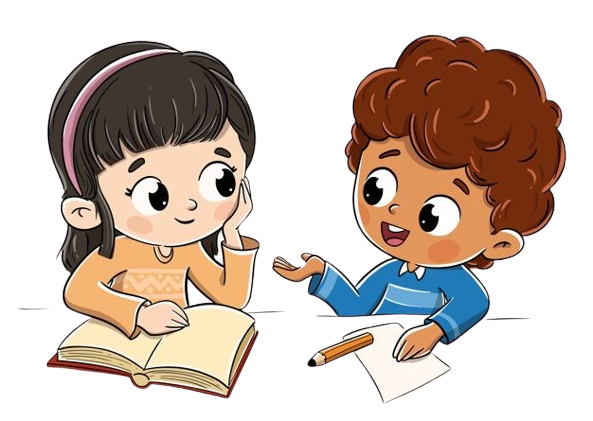 They like candy because they are sweet.
[Speaker Notes: * Look and Say. 
- Show the pattern in the speech bubbles and the first item. 
- Explain that Yum! shows that we like something very much, and Yuck! shows that we really dislike something.
- In pairs, children talk about the other pictures.]
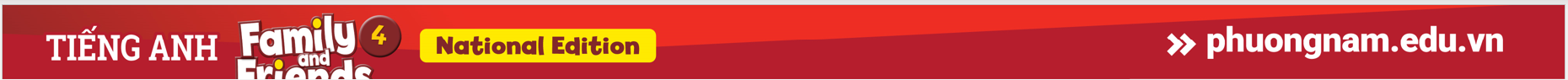 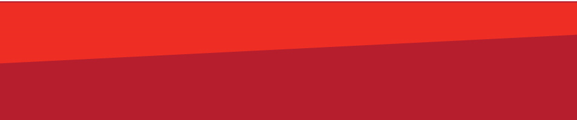 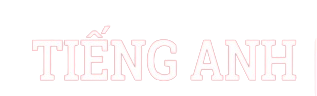 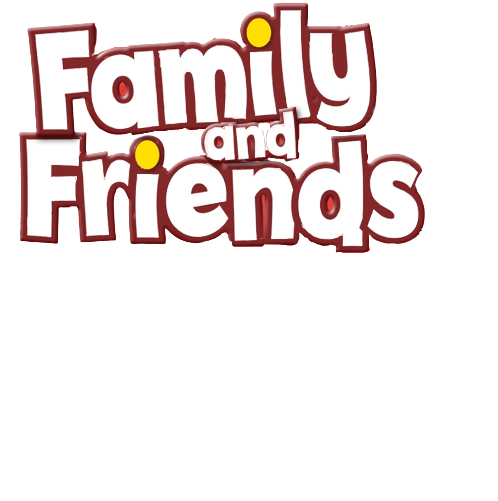 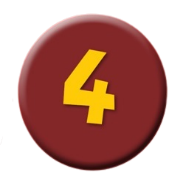 Look and Say.
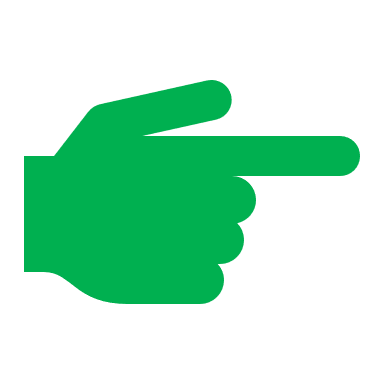 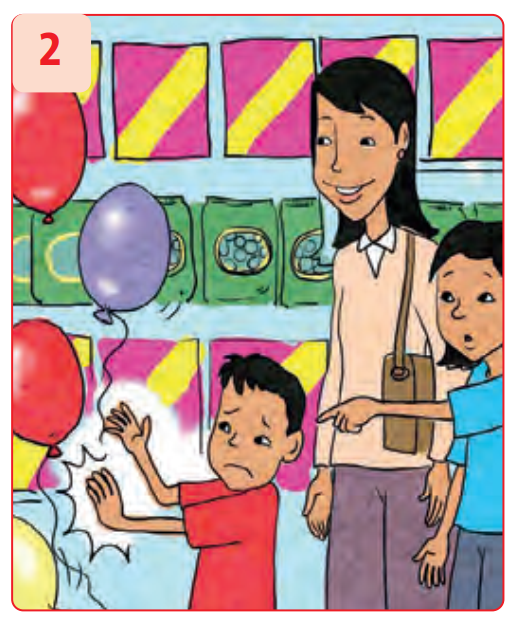 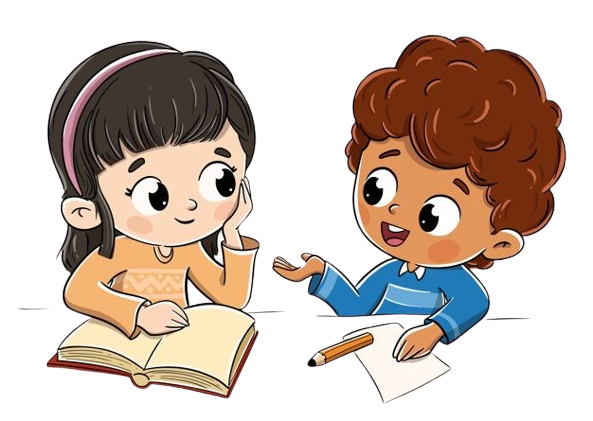 They don’t like balloons because they pop.
[Speaker Notes: * Look and Say. 
- Show the pattern in the speech bubbles and the first item. 
- Explain that Yum! shows that we like something very much, and Yuck! shows that we really dislike something.
- In pairs, children talk about the other pictures.]
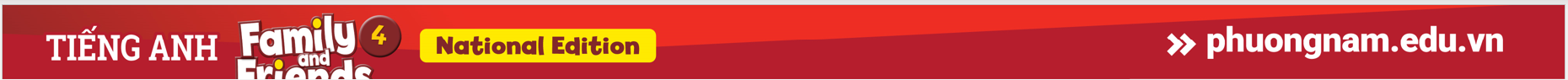 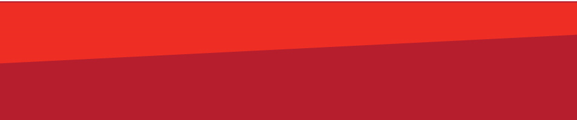 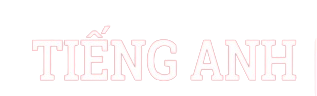 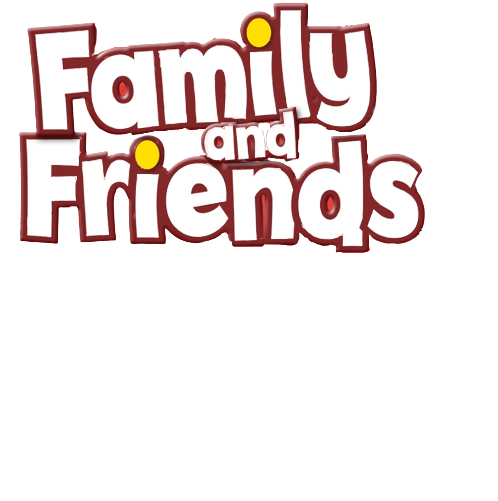 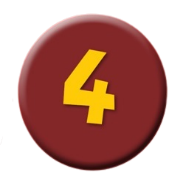 Look and Say.
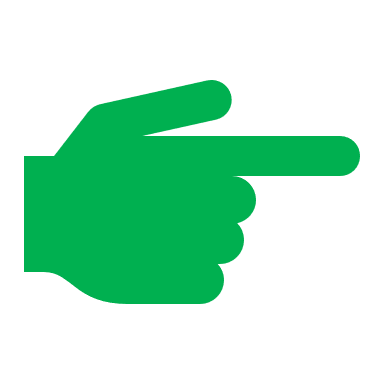 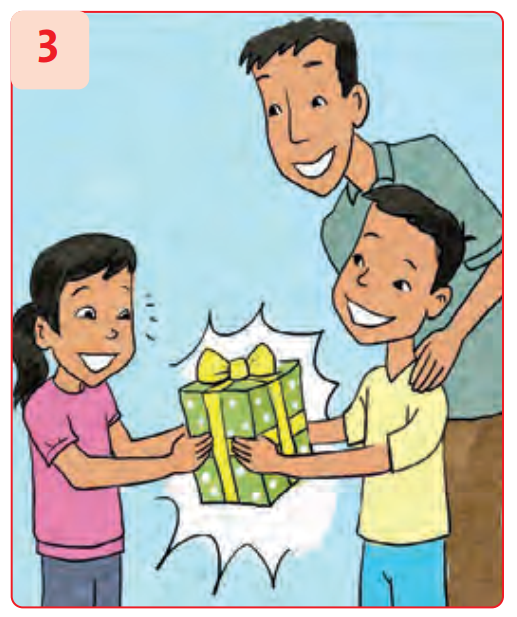 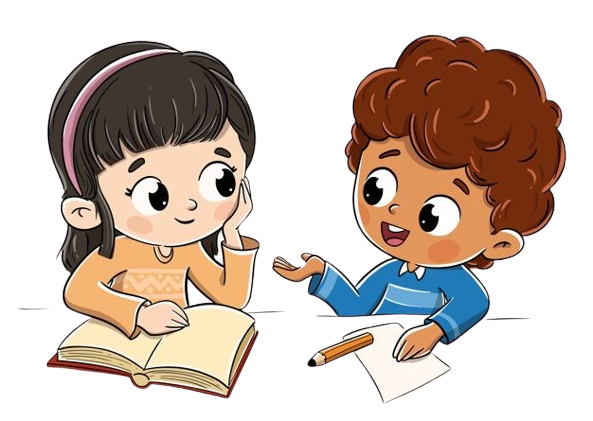 They like the present because it’s new.
[Speaker Notes: * Look and Say. 
- Show the pattern in the speech bubbles and the first item. 
- Explain that Yum! shows that we like something very much, and Yuck! shows that we really dislike something.
- In pairs, children talk about the other pictures.]
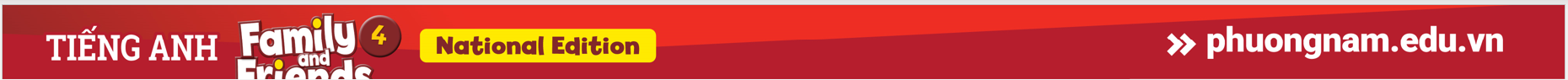 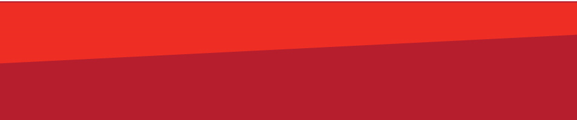 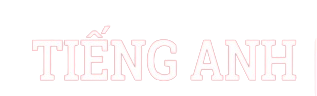 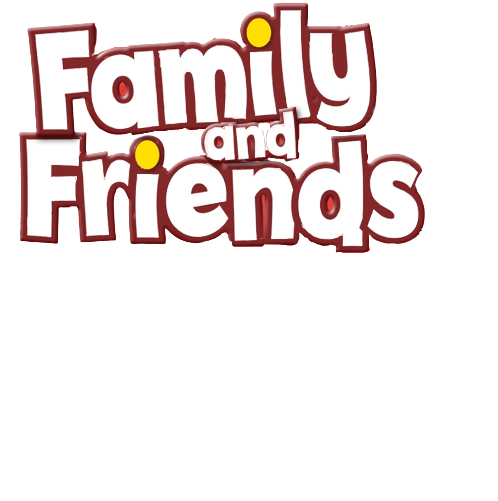 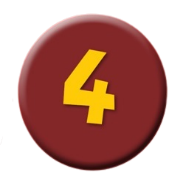 Look and Say.
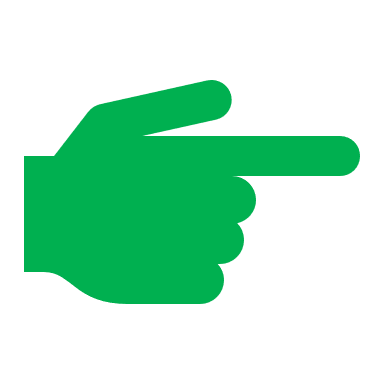 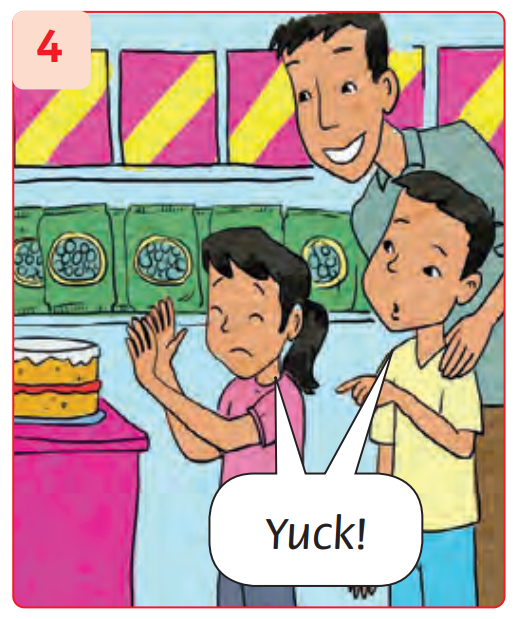 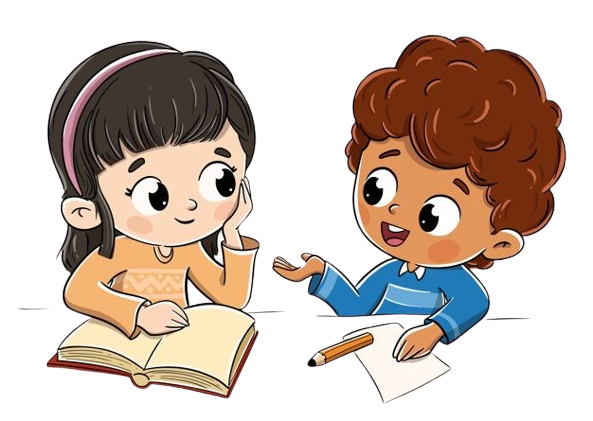 They don’t like the cake 
because there is not chocolate inside.
[Speaker Notes: * Look and Say. 
- Show the pattern in the speech bubbles and the first item. 
- Explain that Yum! shows that we like something very much, and Yuck! shows that we really dislike something.
- In pairs, children talk about the other pictures.]
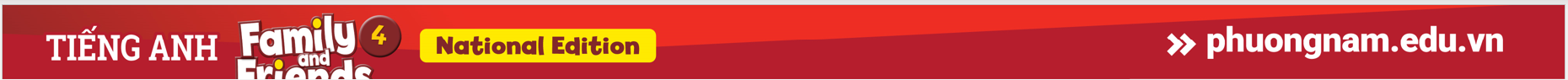 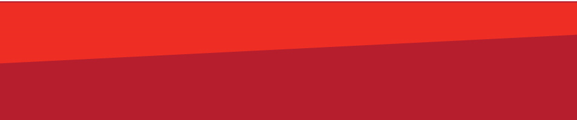 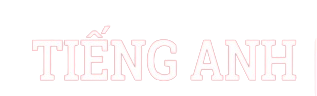 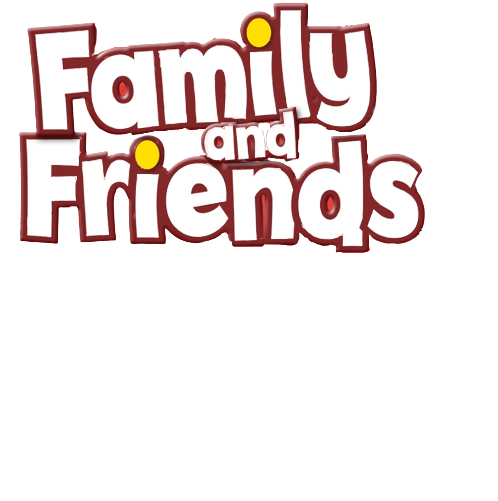 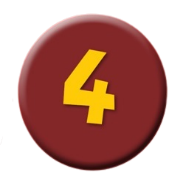 Look, Read and Write.
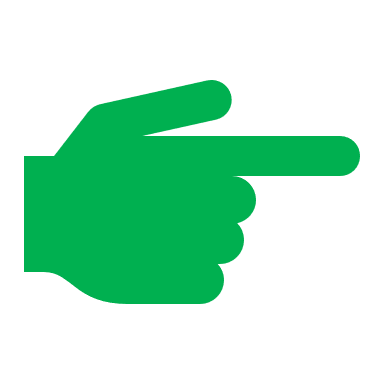 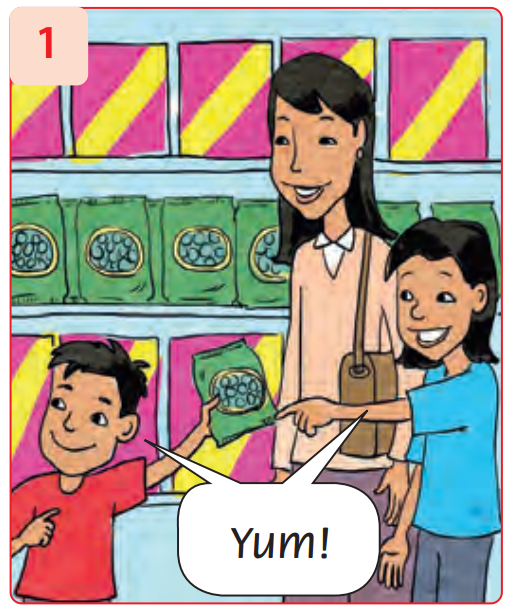 don’t like
doesn’t like
it’s a new toy
it’s delicious
They like candy because ____________ .
[Speaker Notes: * Look again and write.
Ask individual children to read the incomplete sentences.
Show the first picture in Exercise 3. Establish that the missing words are it’s delicious.
The children write the full sentences in their notebooks.]
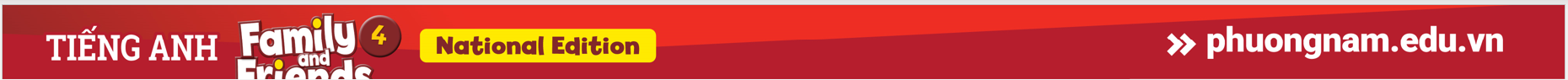 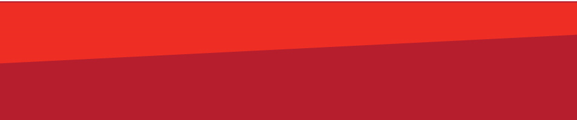 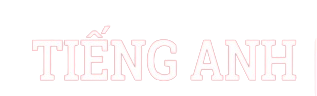 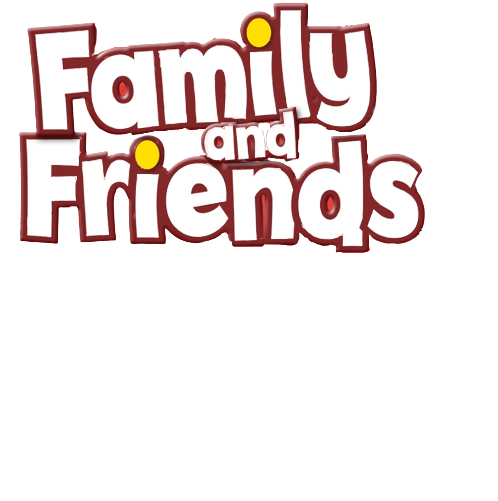 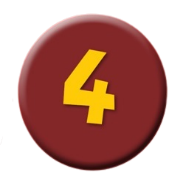 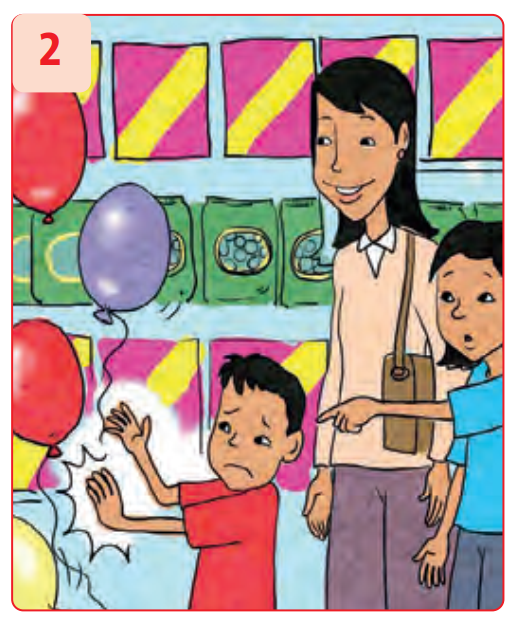 Look, Read and Write.
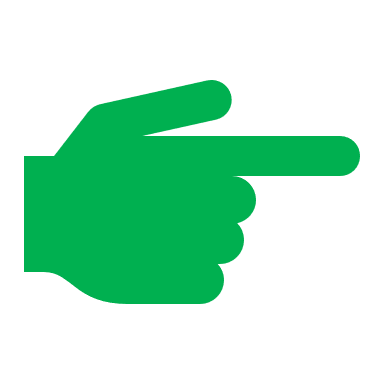 don’t like
doesn’t like
it’s a new toy
it’s delicious
He ___________ balloons because they pop.
[Speaker Notes: * Look again and write.
Ask individual children to read the incomplete sentences.
Show the first picture in Exercise 3. Establish that the missing words are it’s delicious.
The children write the full sentences in their notebooks.]
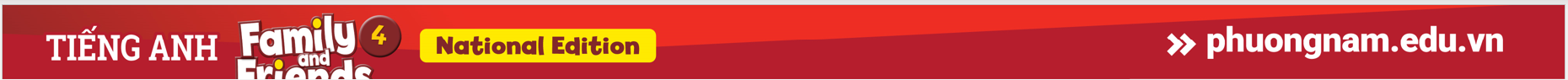 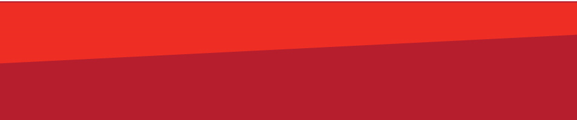 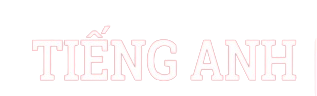 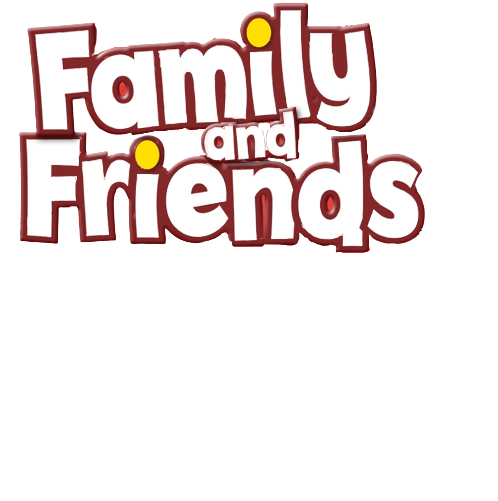 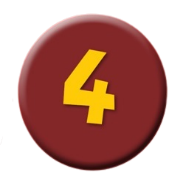 Look, Read and Write.
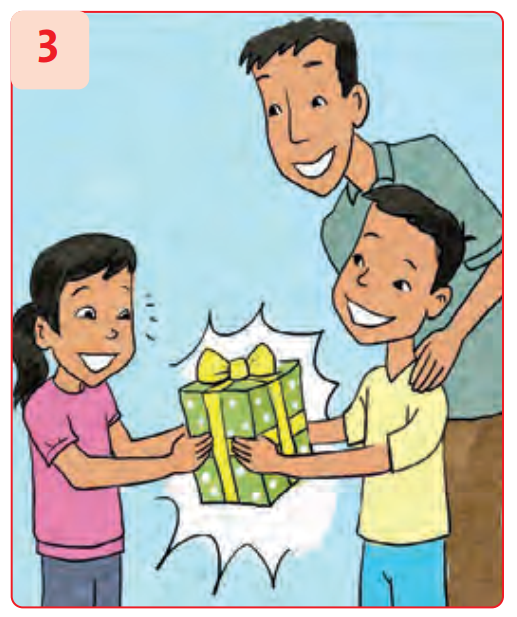 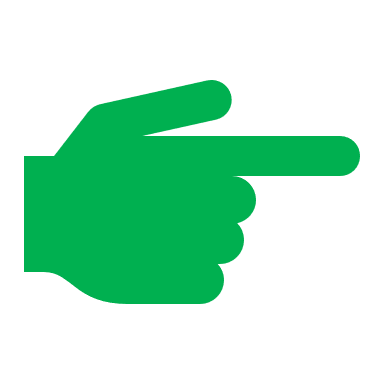 don’t like
doesn’t like
it’s a new toy
it’s delicious
She likes the present because _____________.
[Speaker Notes: * Look again and write.
Ask individual children to read the incomplete sentences.
Show the first picture in Exercise 3. Establish that the missing words are it’s delicious.
The children write the full sentences in their notebooks.]
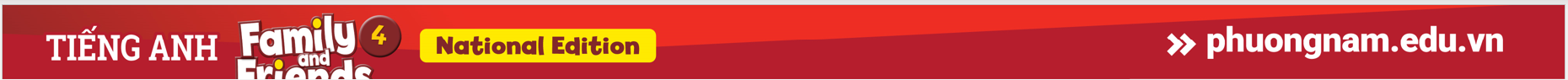 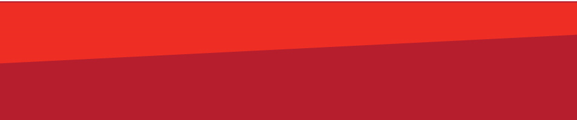 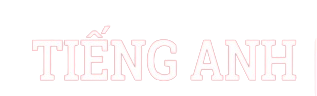 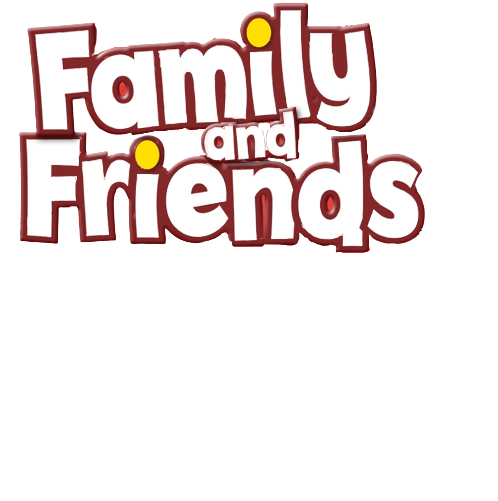 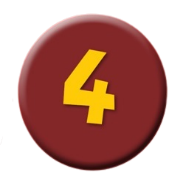 Look, Read and Write.
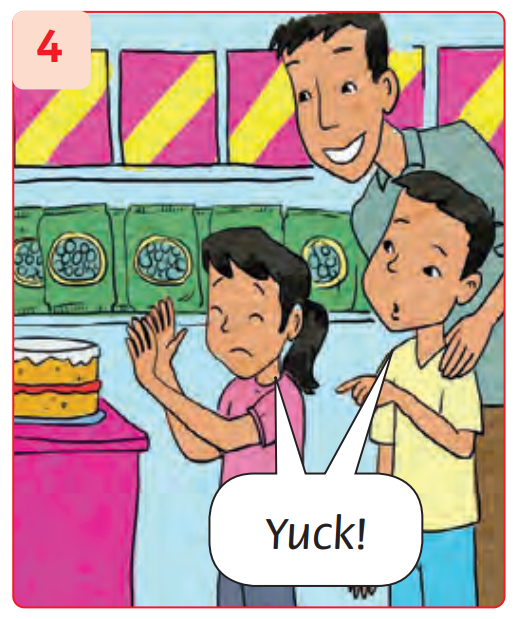 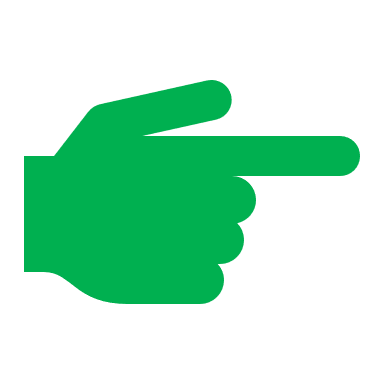 don’t like
doesn’t like
it’s a new toy
it’s delicious
They ____________ the cake 
because there is jelly inside.
[Speaker Notes: * Look again and write.
Ask individual children to read the incomplete sentences.
Show the first picture in Exercise 3. Establish that the missing words are it’s delicious.
The children write the full sentences in their notebooks.]
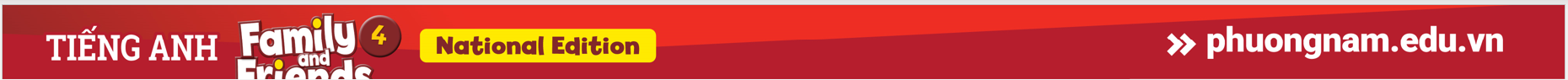 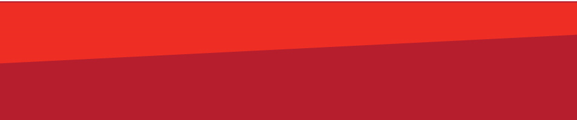 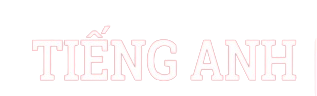 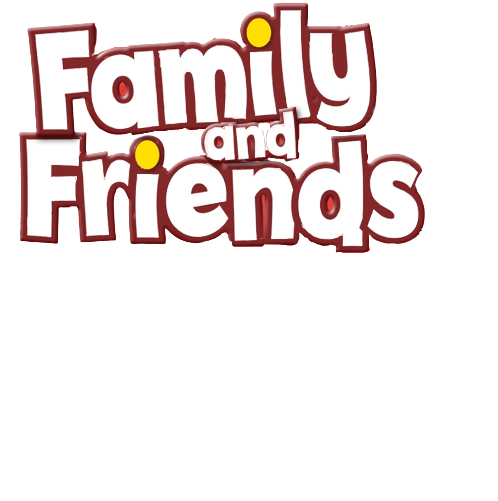 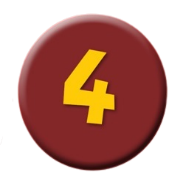 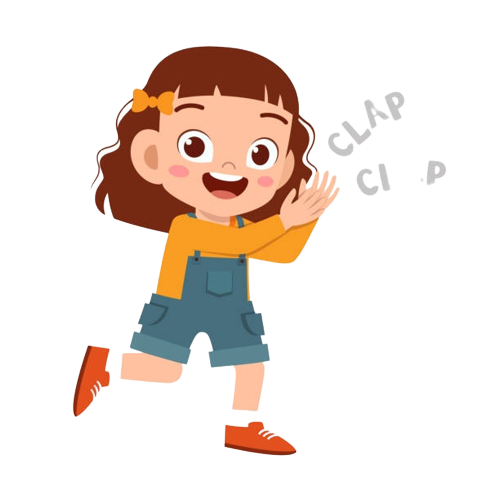 Good job!
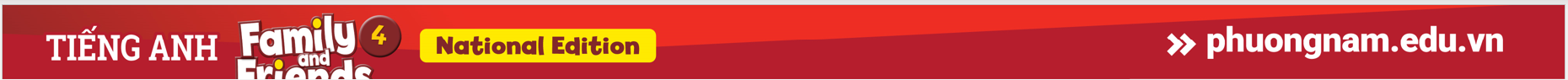 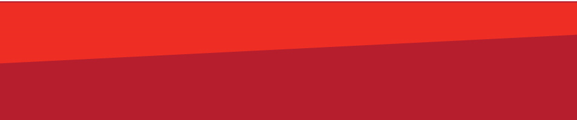 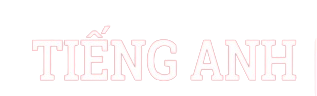 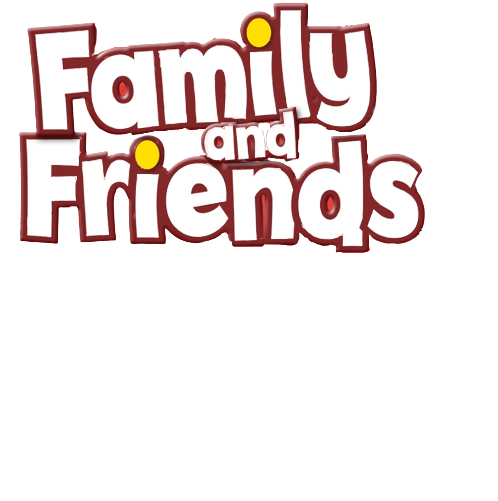 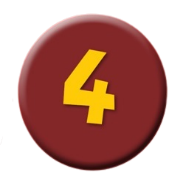 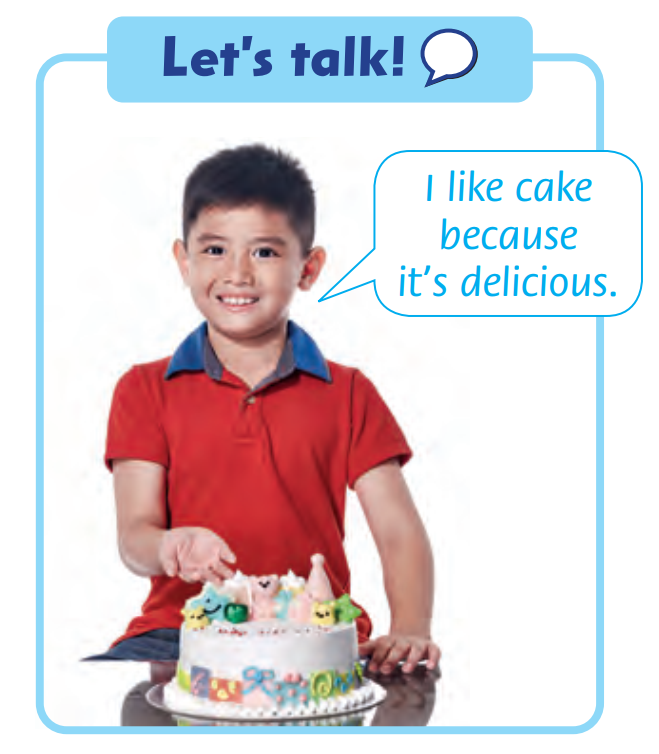 Look and Say.
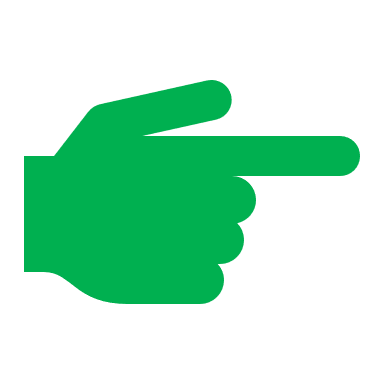 I like cake 
because it’s delicious.
[Speaker Notes: * Let’s talk!
Focus on the speech bubble. Ask a child to read the sentence and elicit other reasons, e.g. … because it’s pretty / yummy!
In pairs, children take turns saying the sentence using other vocabulary words on the page.]
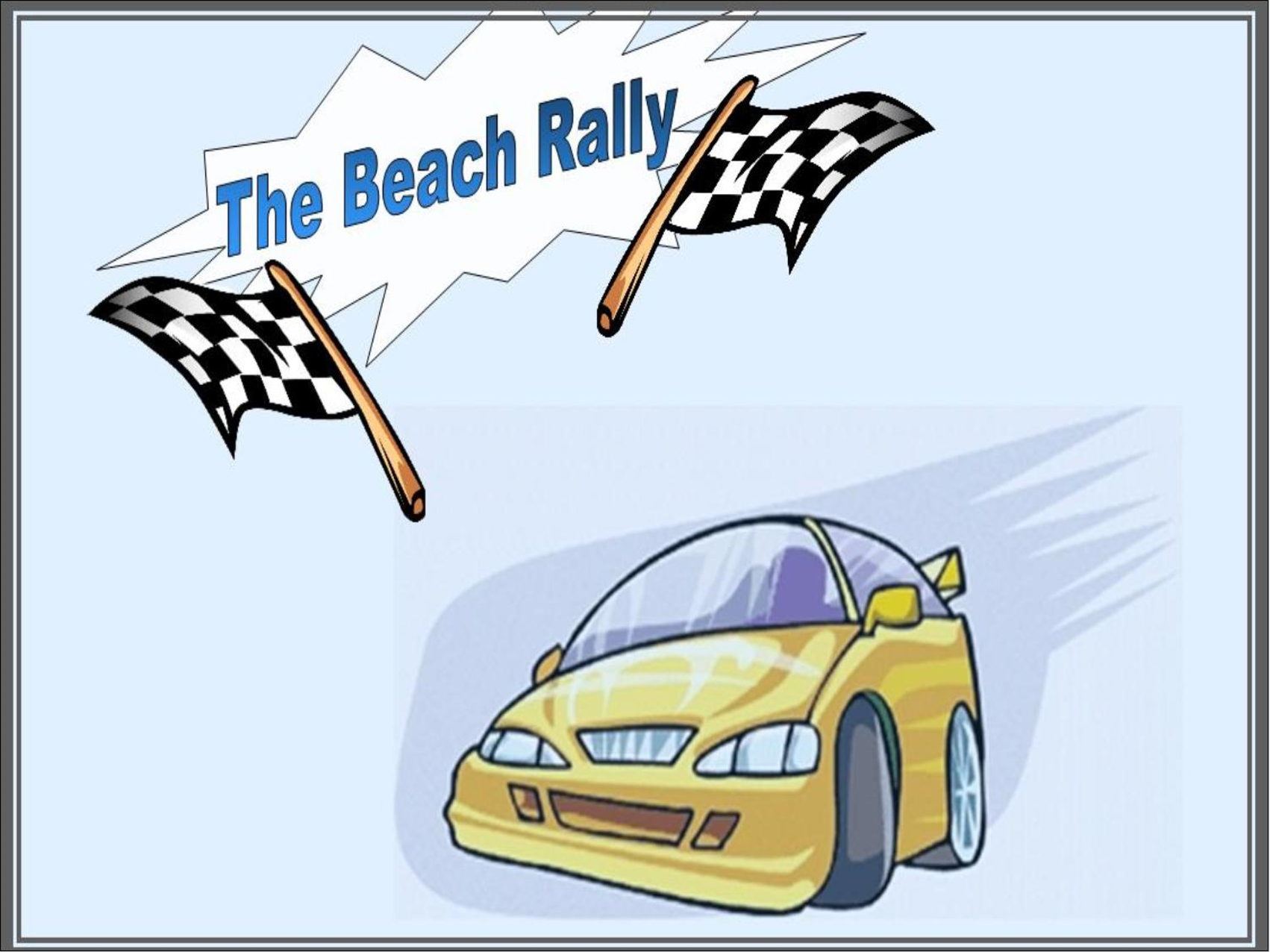 In the Racing Game of Knowledge
Who will finish first?
Click Here to Start
[Speaker Notes: Chia lớp thành các nhóm. Mỗi nhóm là 1 màu xe.
Các HS trong nhóm luân phiên đặt 1 câu về bản than mình. Nếu đúng, click vào xe để di chuyển (tính điểm).
5 câu miêu tả đúng sẽ cán đích.]
2
The Beach Rally
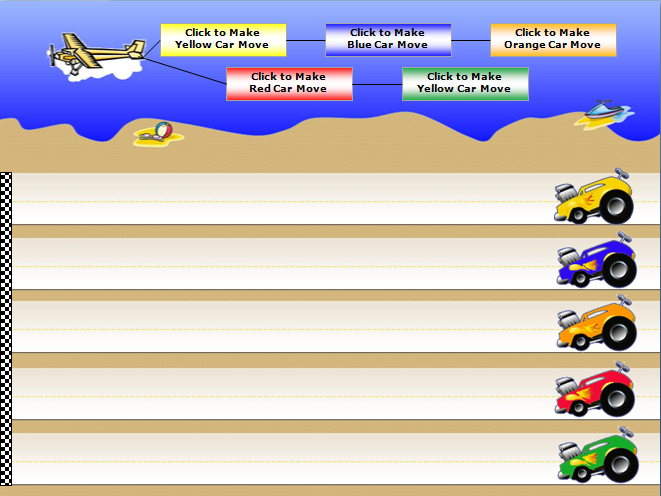 3
PLAY
[Speaker Notes: Chia lớp thành các nhóm. Mỗi nhóm là 1 màu xe.
Các HS trong nhóm luân phiên đặt 1 câu về bản than mình. Nếu đúng, click vào xe để di chuyển (tính điểm).
5 câu miêu tả đúng sẽ cán đích.
Có thể kết hợp hyperlink sang các slide sau để làm câu hỏi trên slide luôn.]
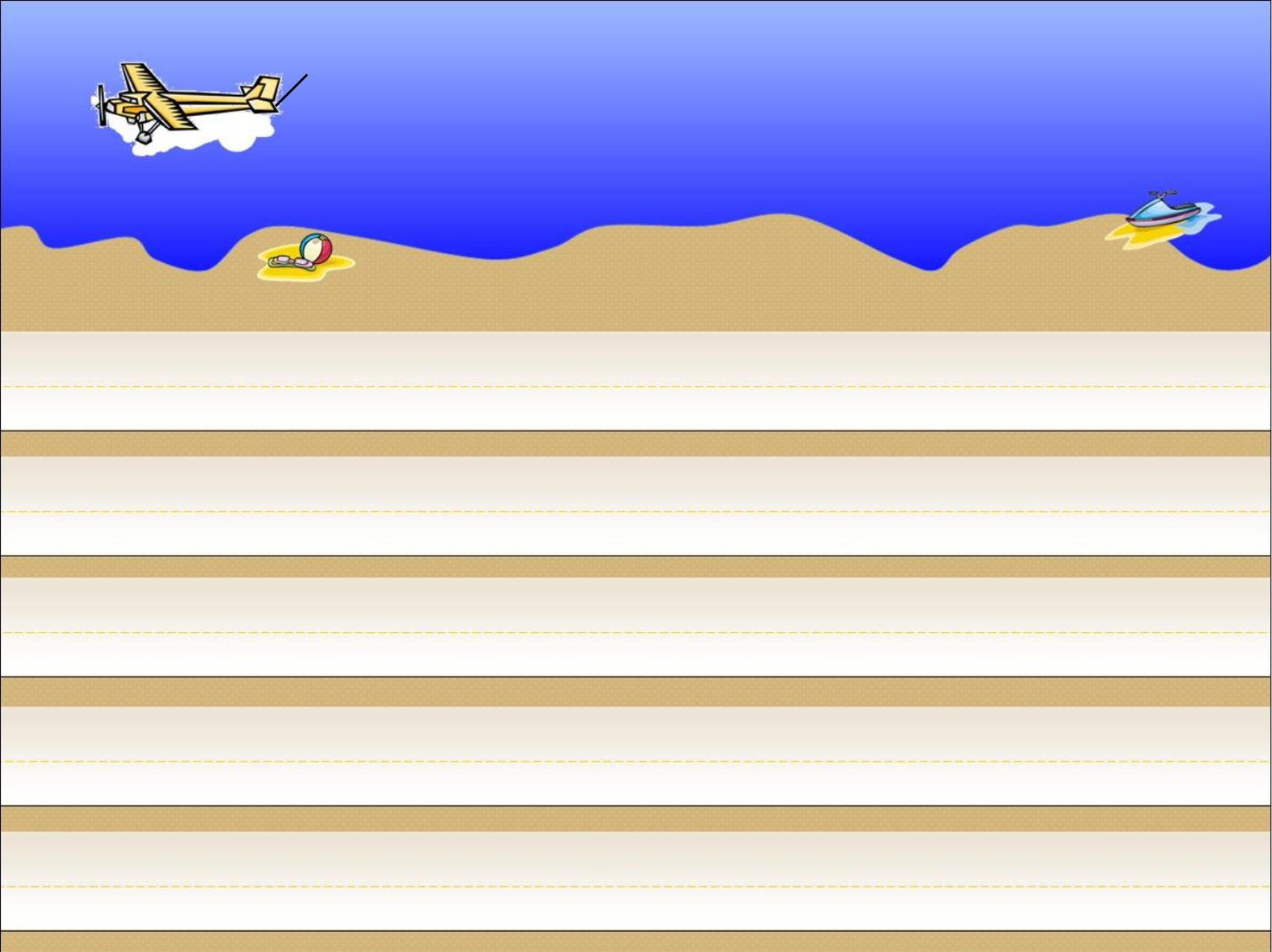 Click to MakeYellow Car Move
Click to MakeOrange Car Move
Click to MakeBlue Car Move
Click to MakeRed Car Move
Click to MakeGreen Car Move
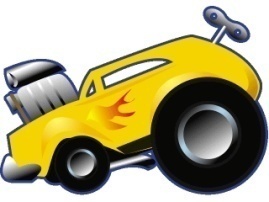 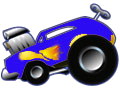 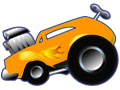 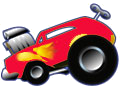 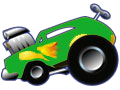 [Speaker Notes: Make the car move to score their team’s correct sentences.]
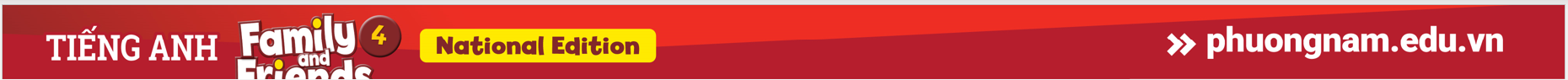 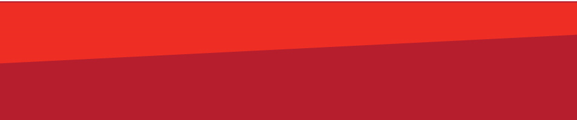 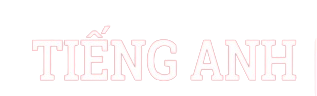 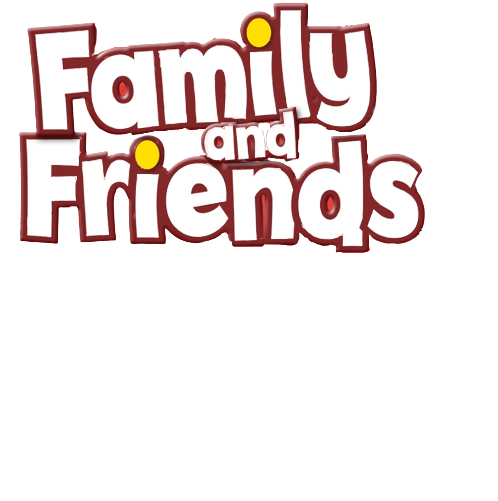 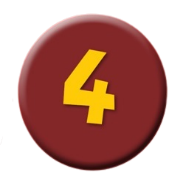 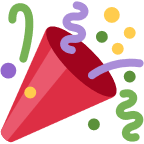 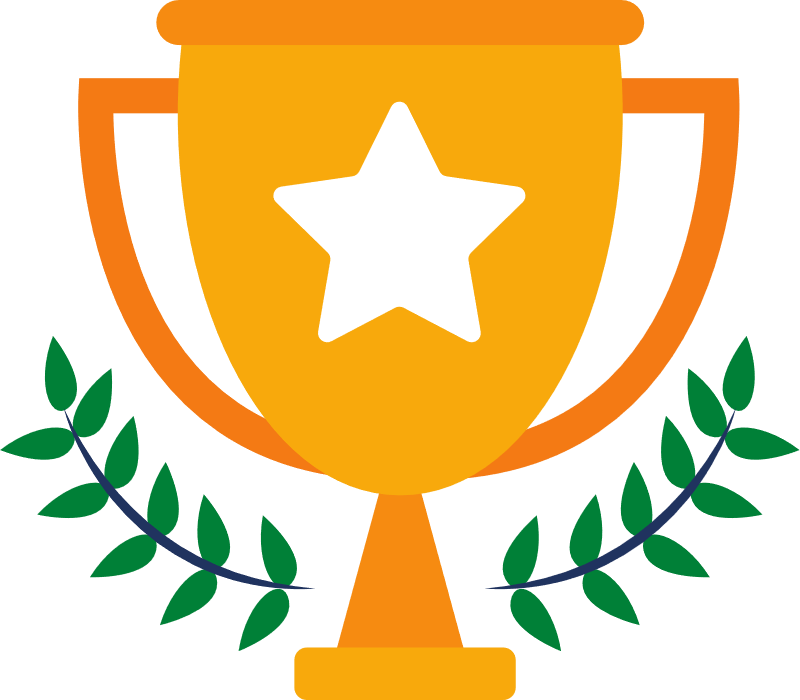 Our Winners!
Peter
Eric
Julie
[Speaker Notes: Replace photos and names with your students’ information.]
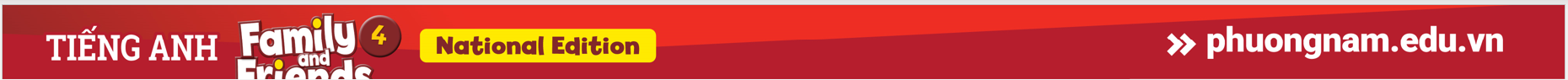 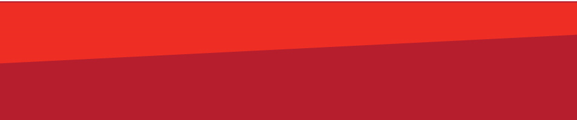 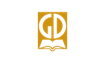 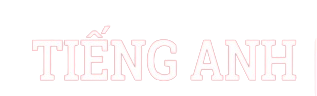 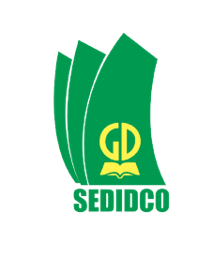 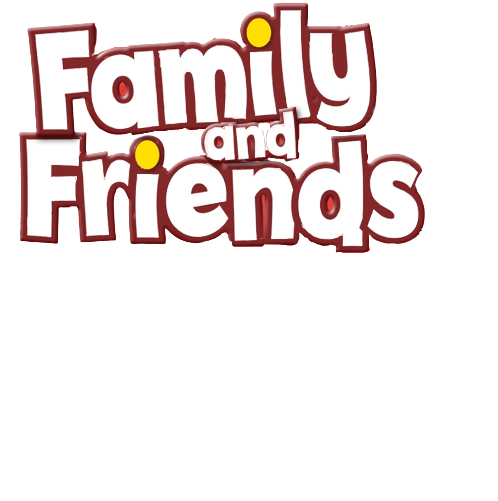 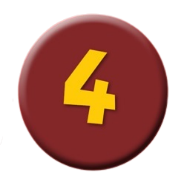 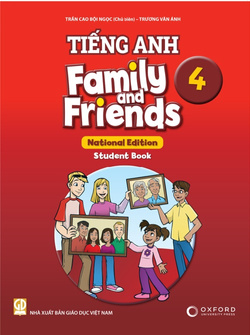 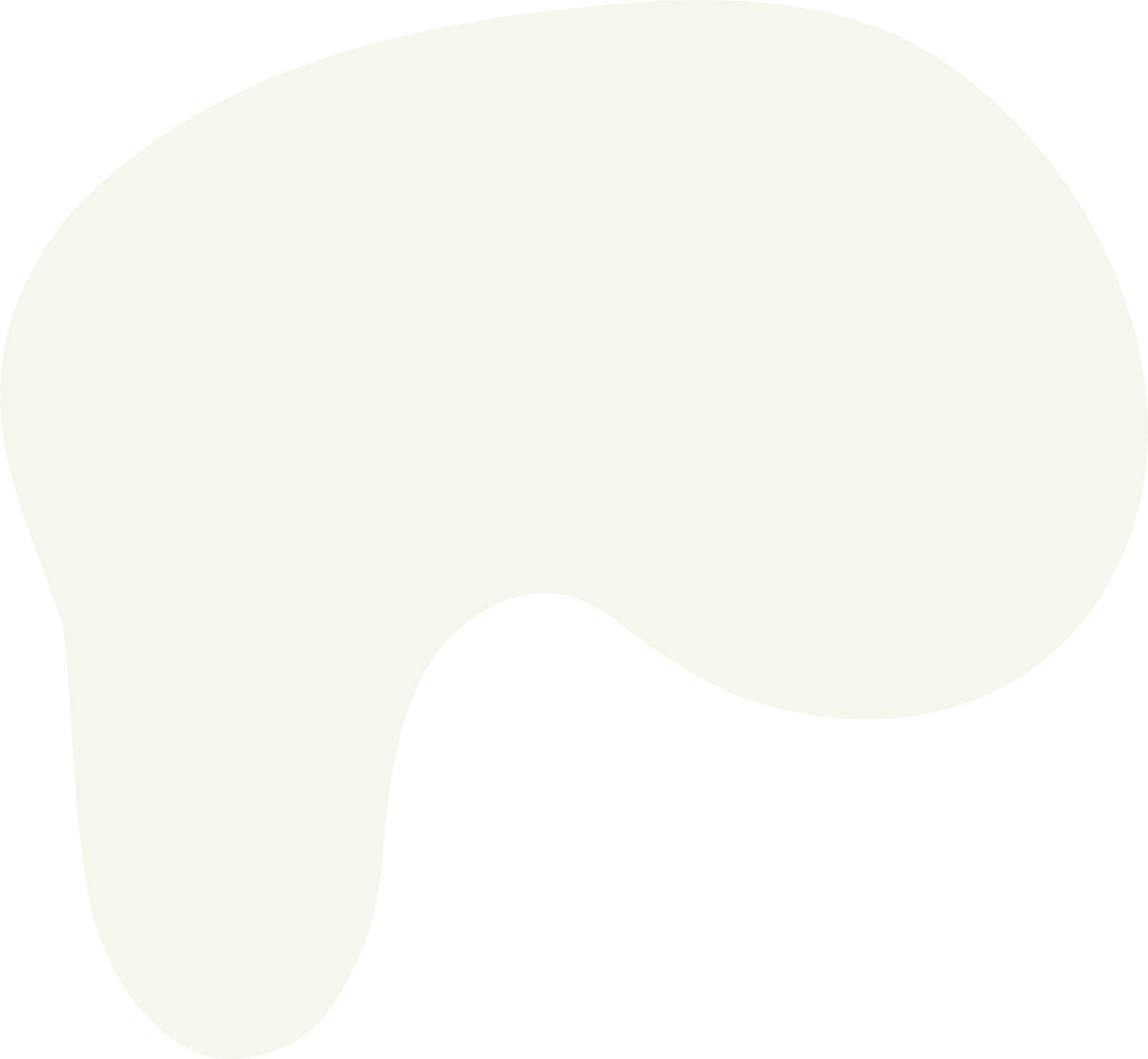 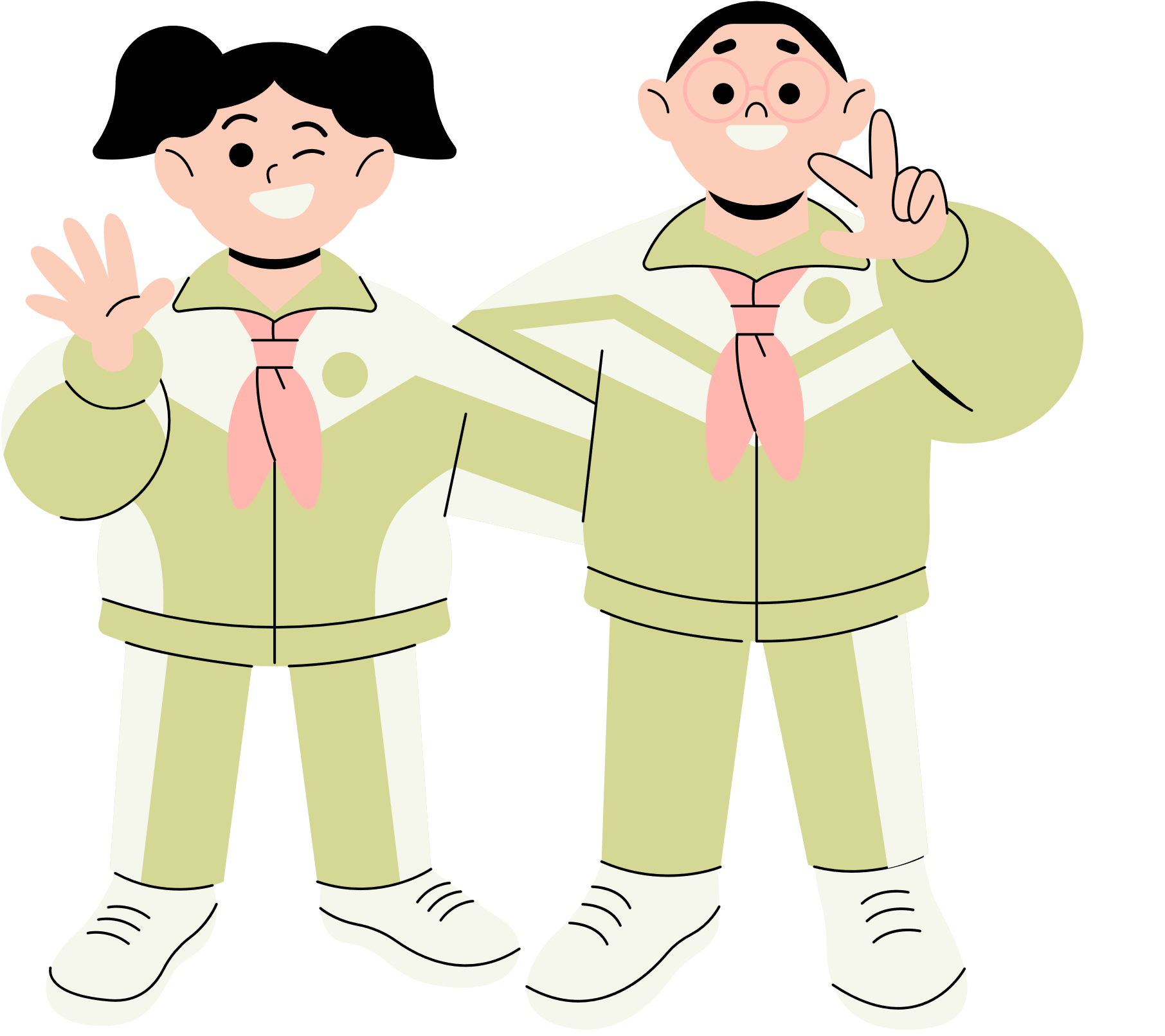 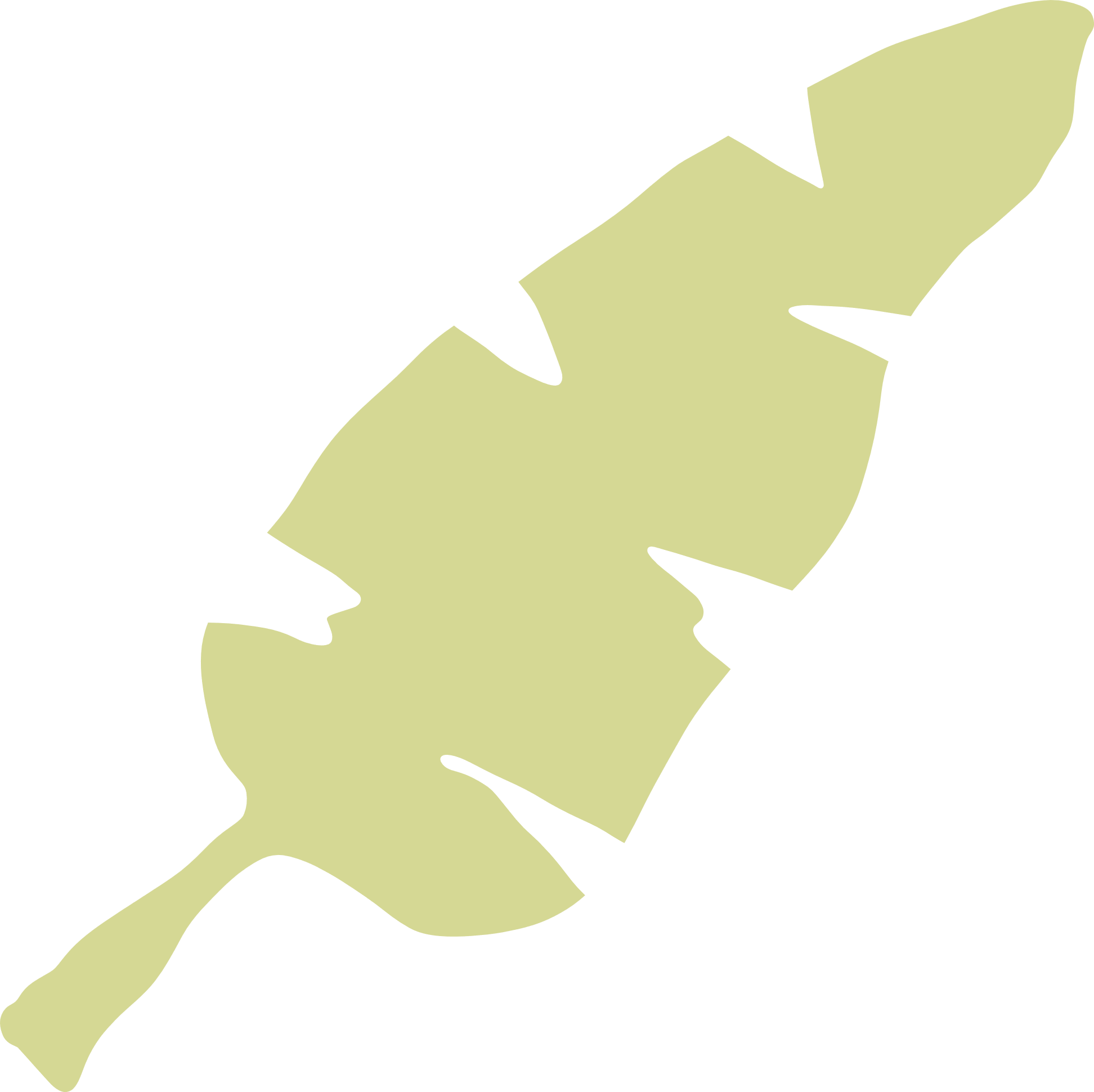 Thank You!
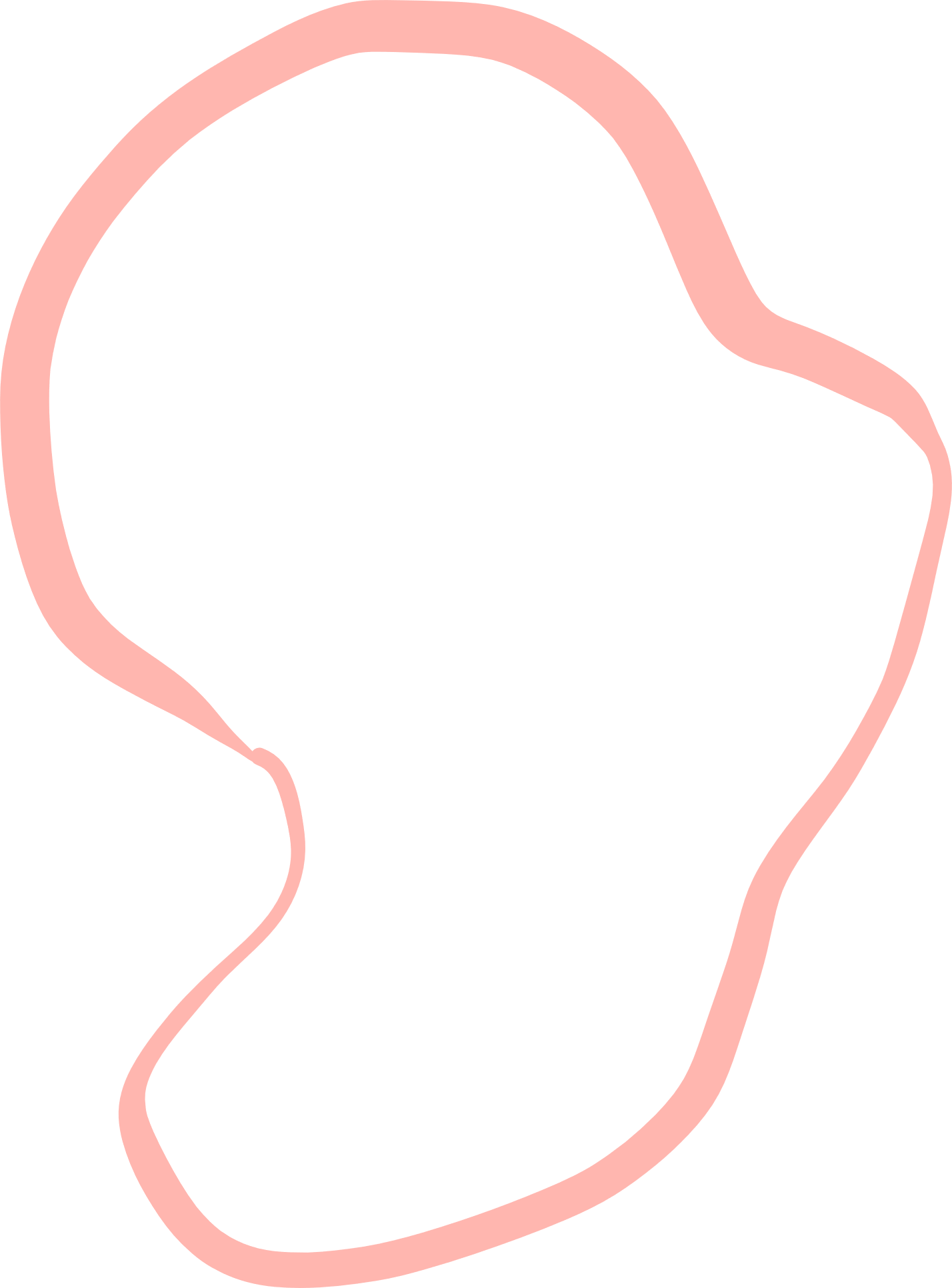 See You Next Time!
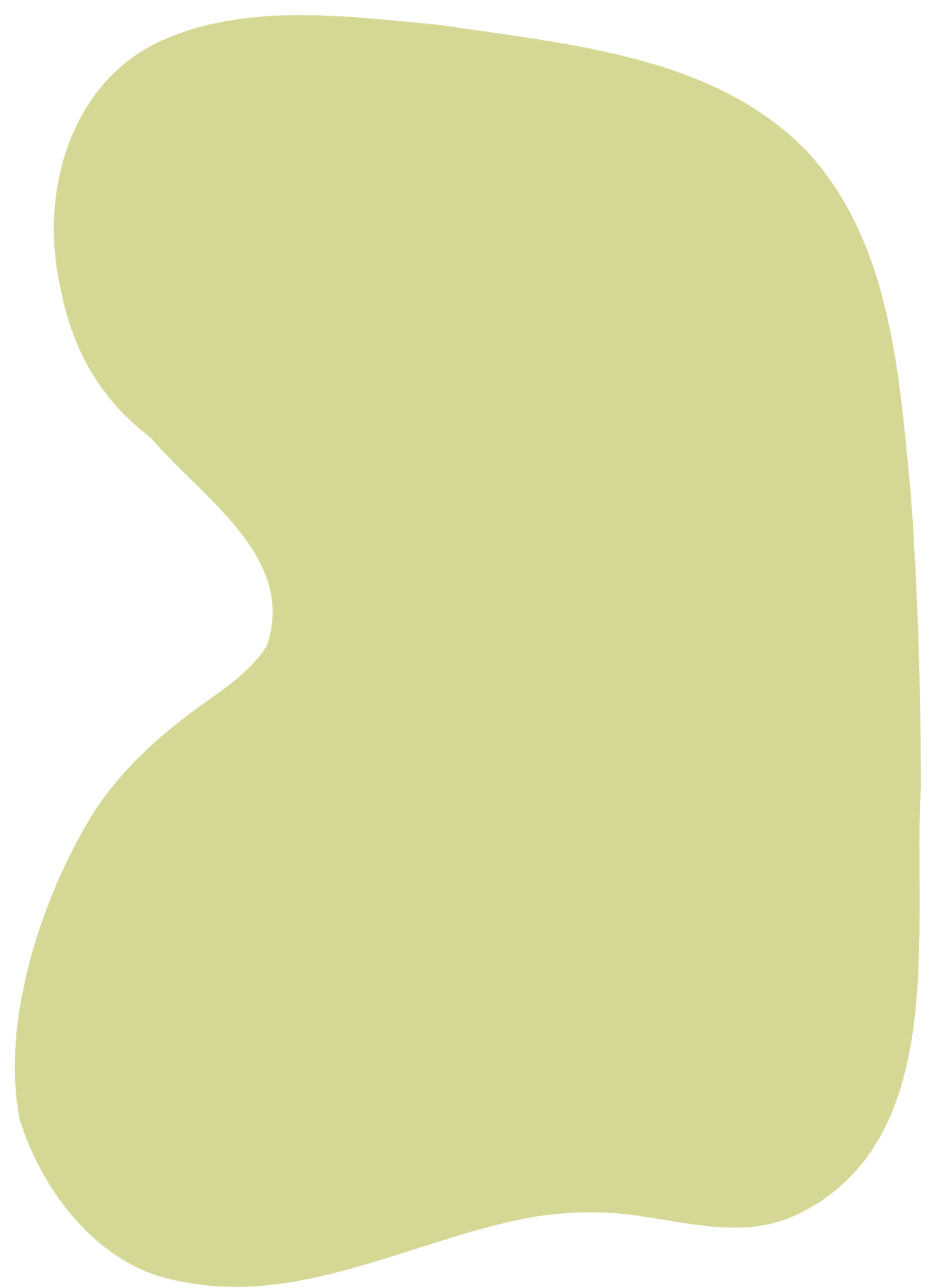 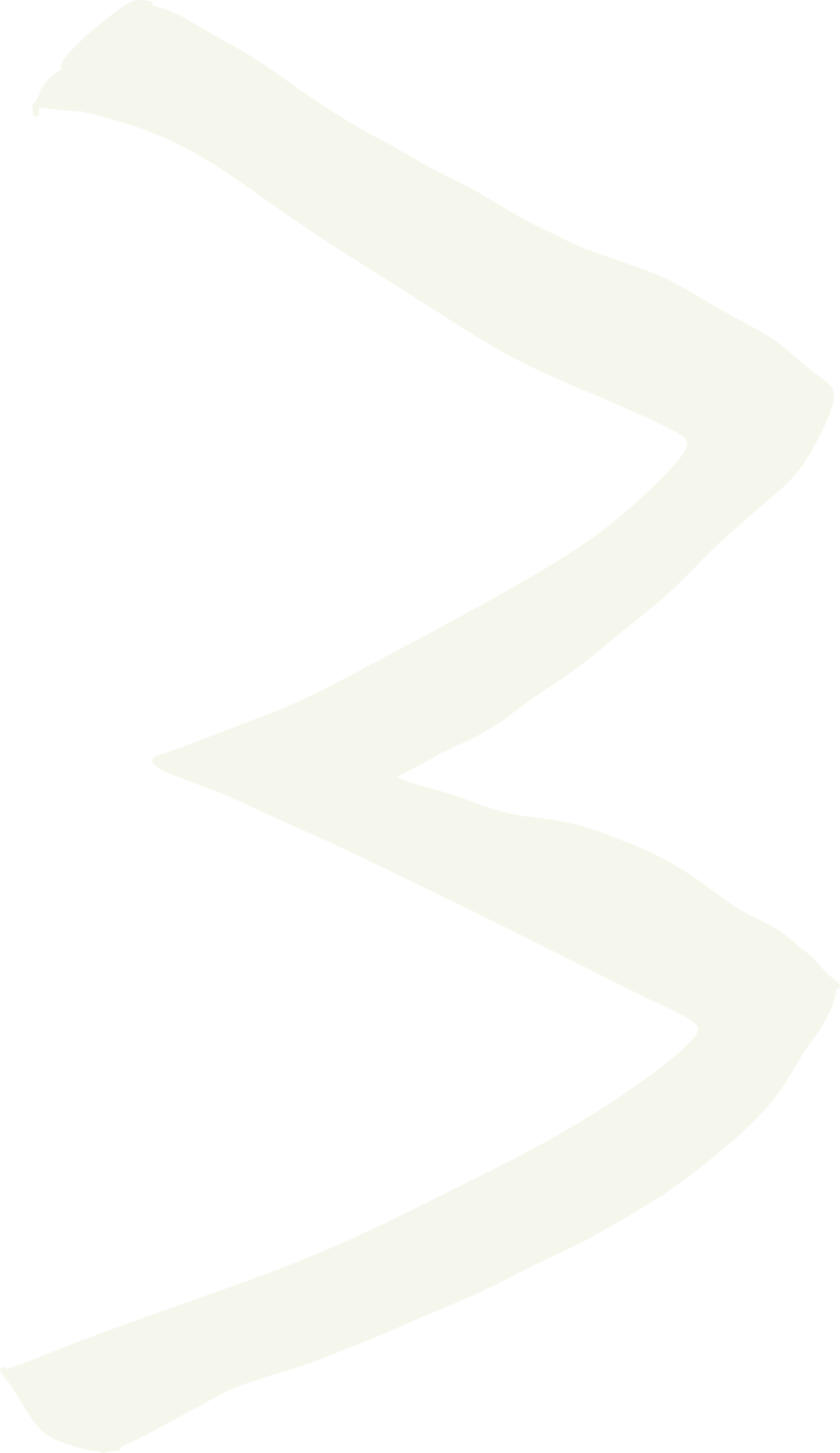 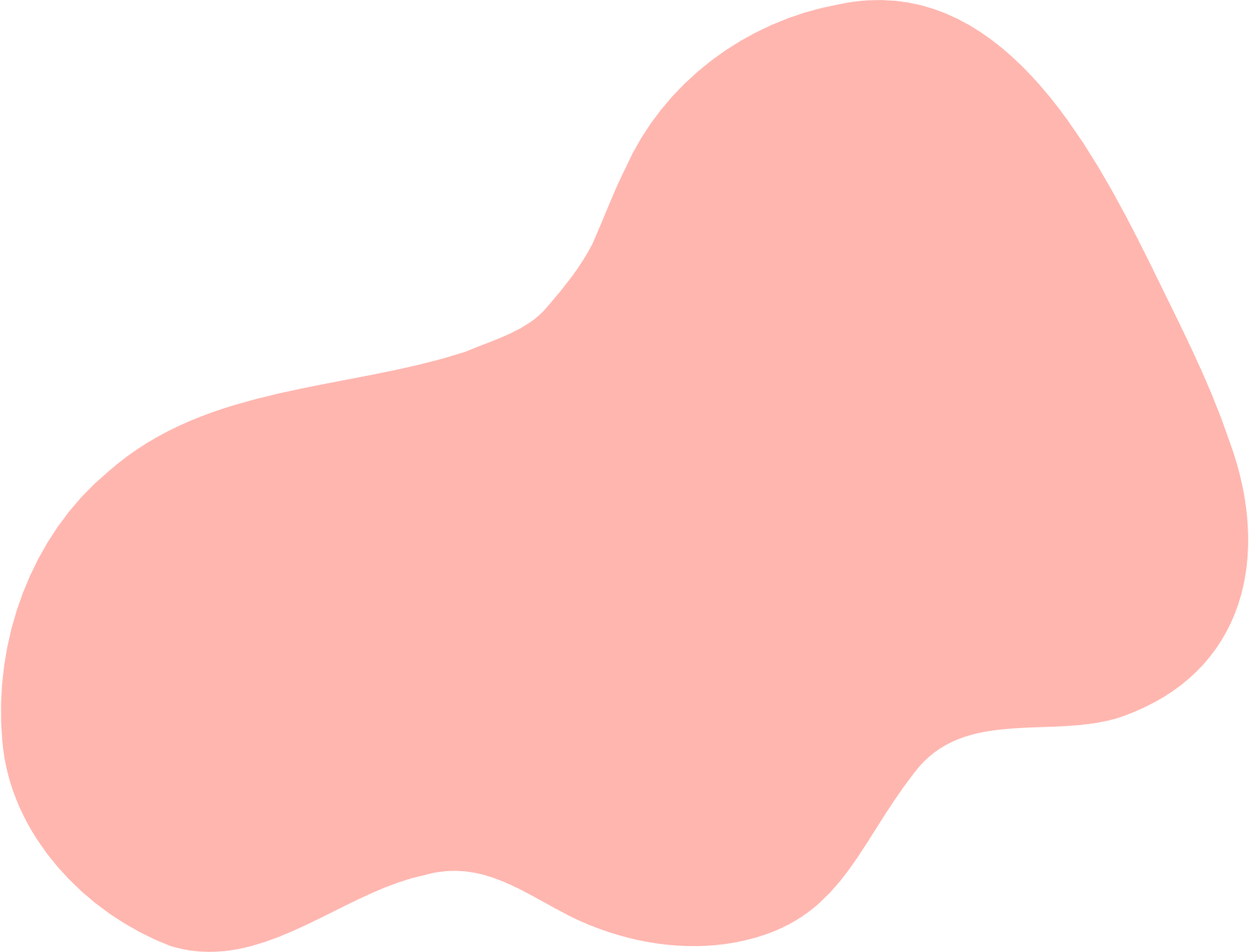 [Speaker Notes: https://www.youtube.com/watch?v=SRyFiVeNjWs]